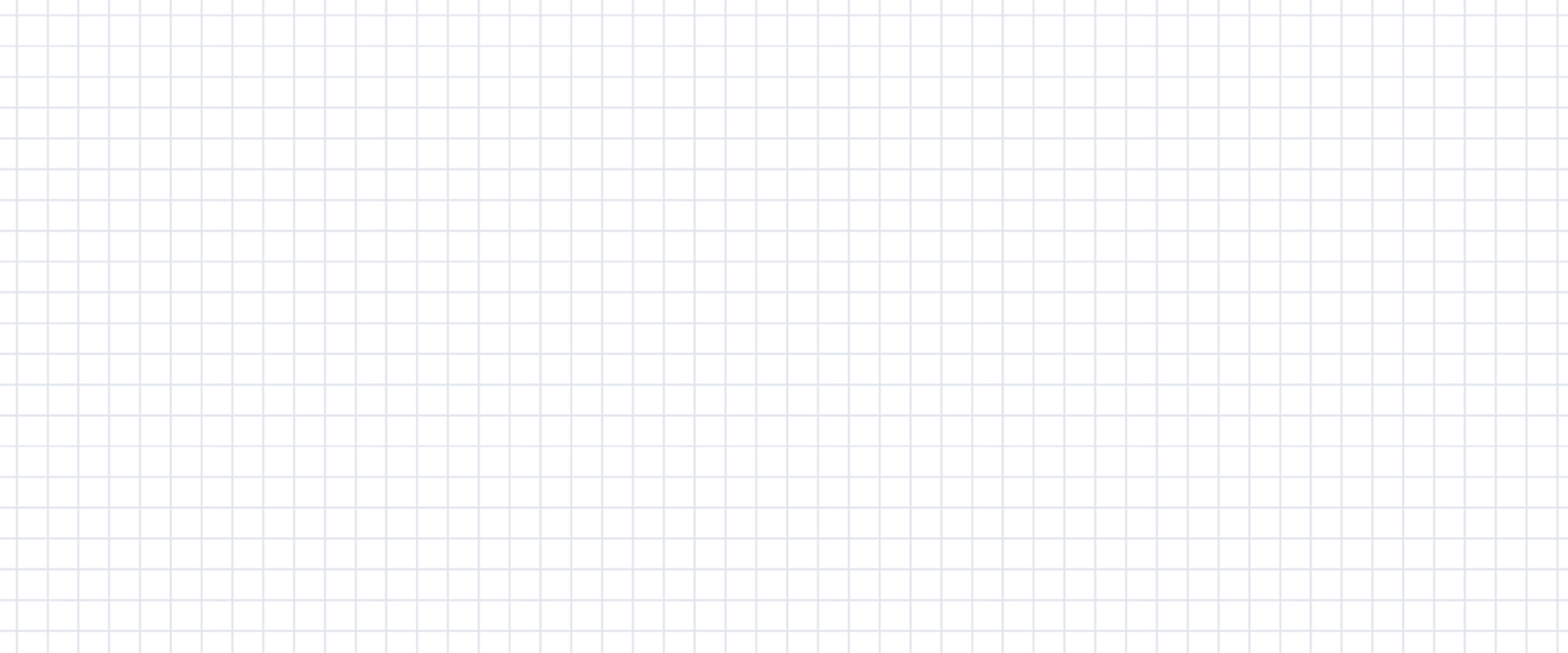 数学
职教高考新实践专题篇·
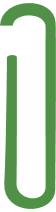 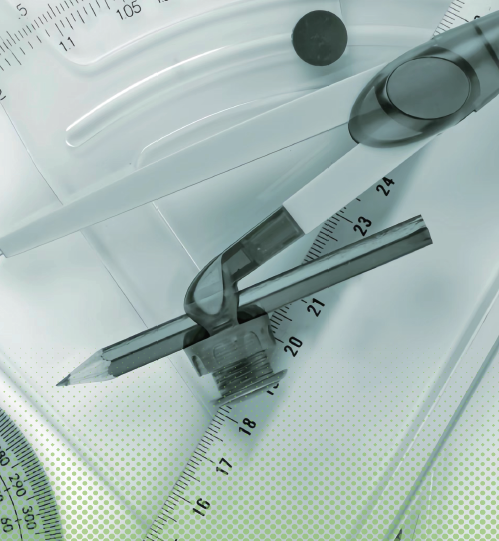 主　编　沈栩竹　祝有冰
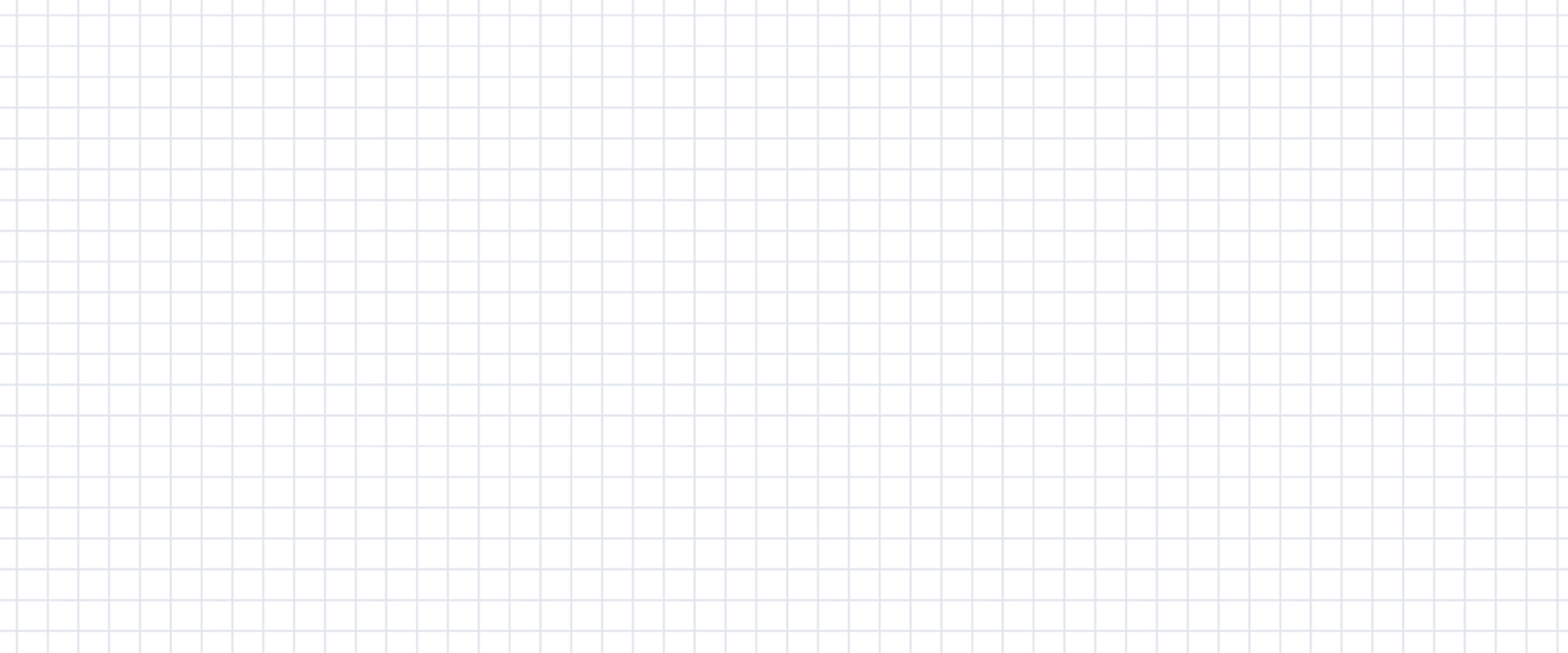 第 7 章
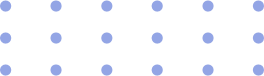 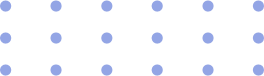 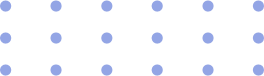 平面解析几何
7.3  圆
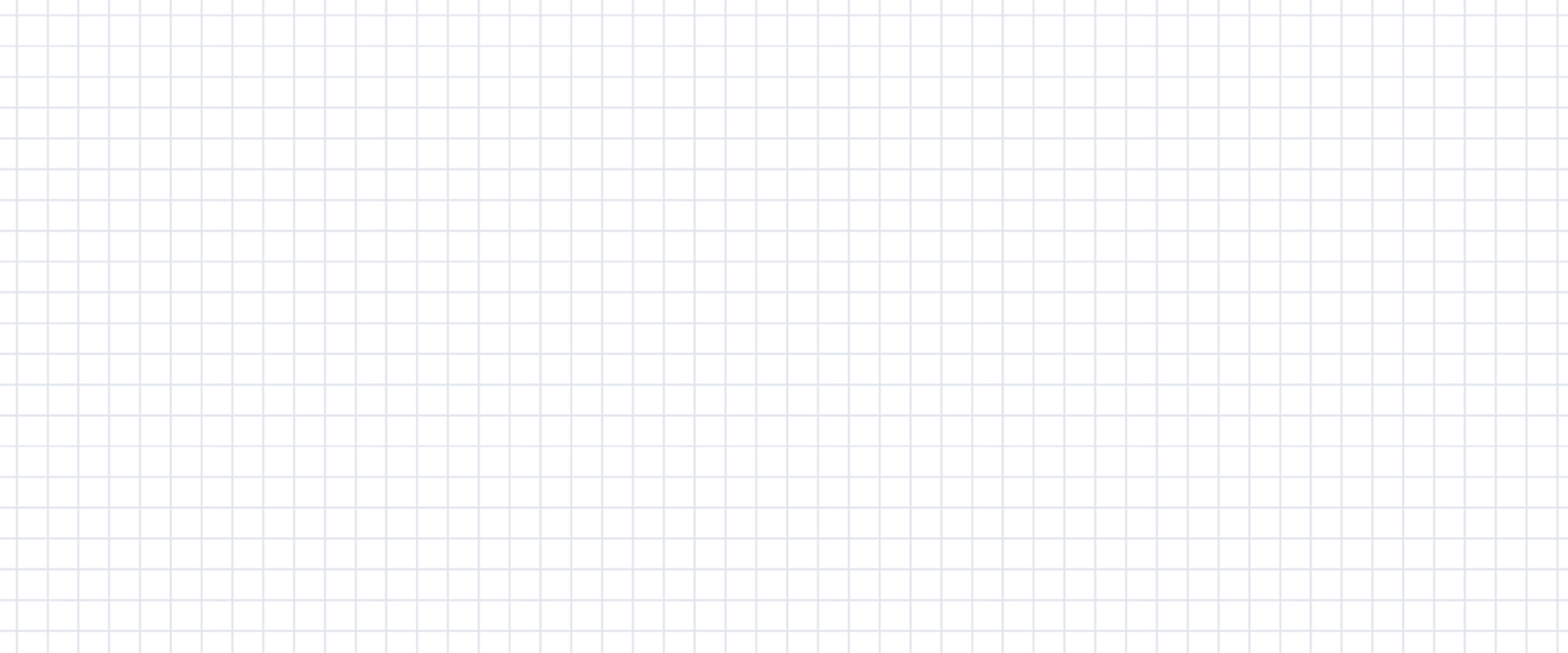 目录
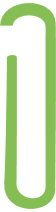 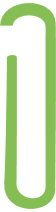 巩固与积累
能力与提升
一、选择题
D
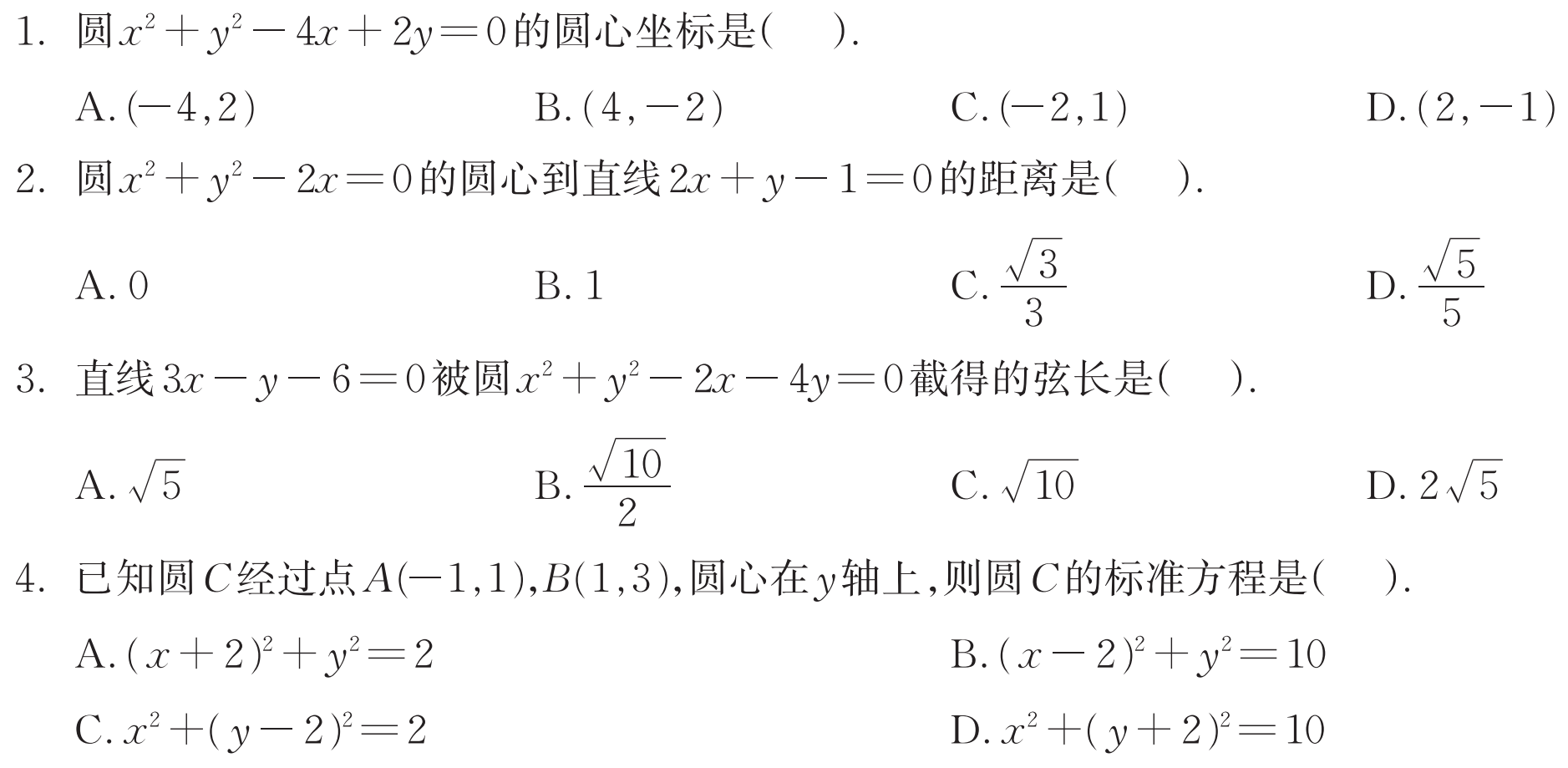 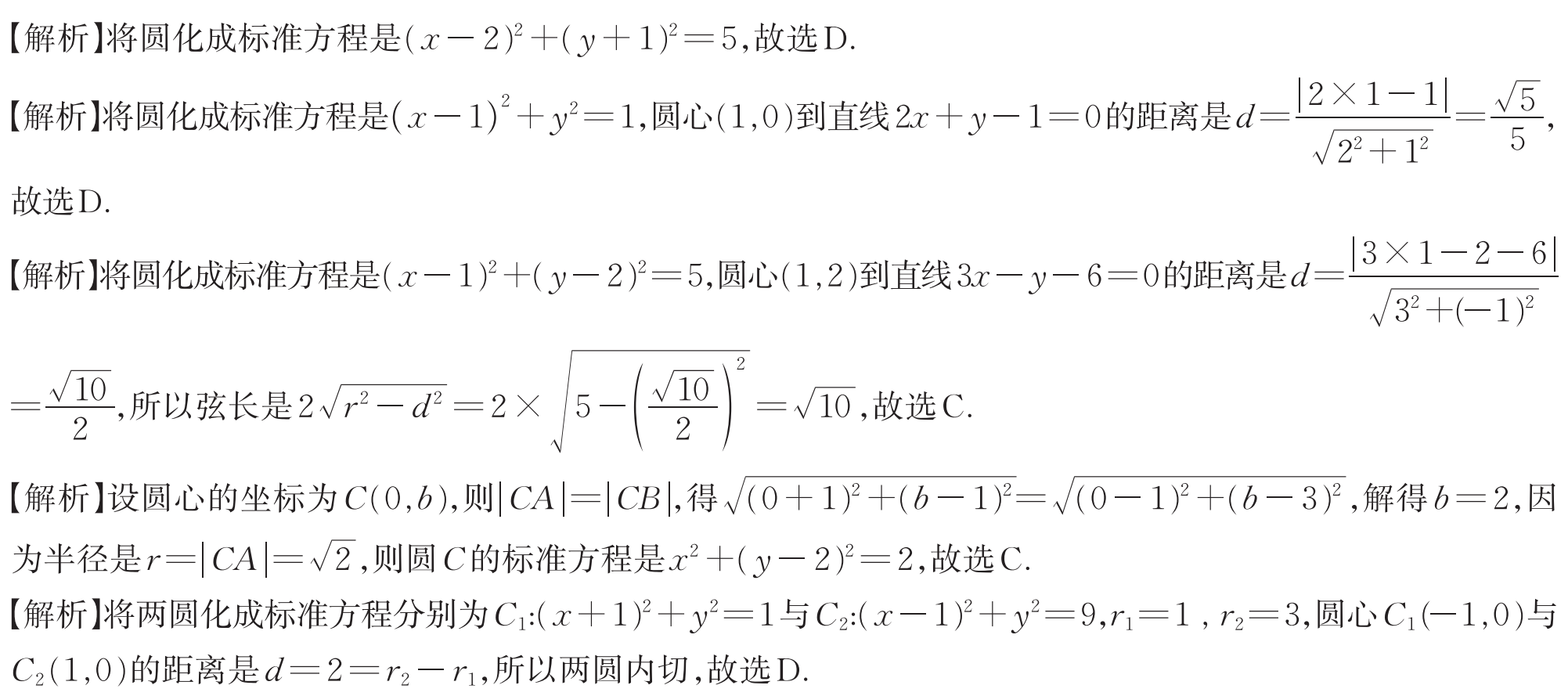 D
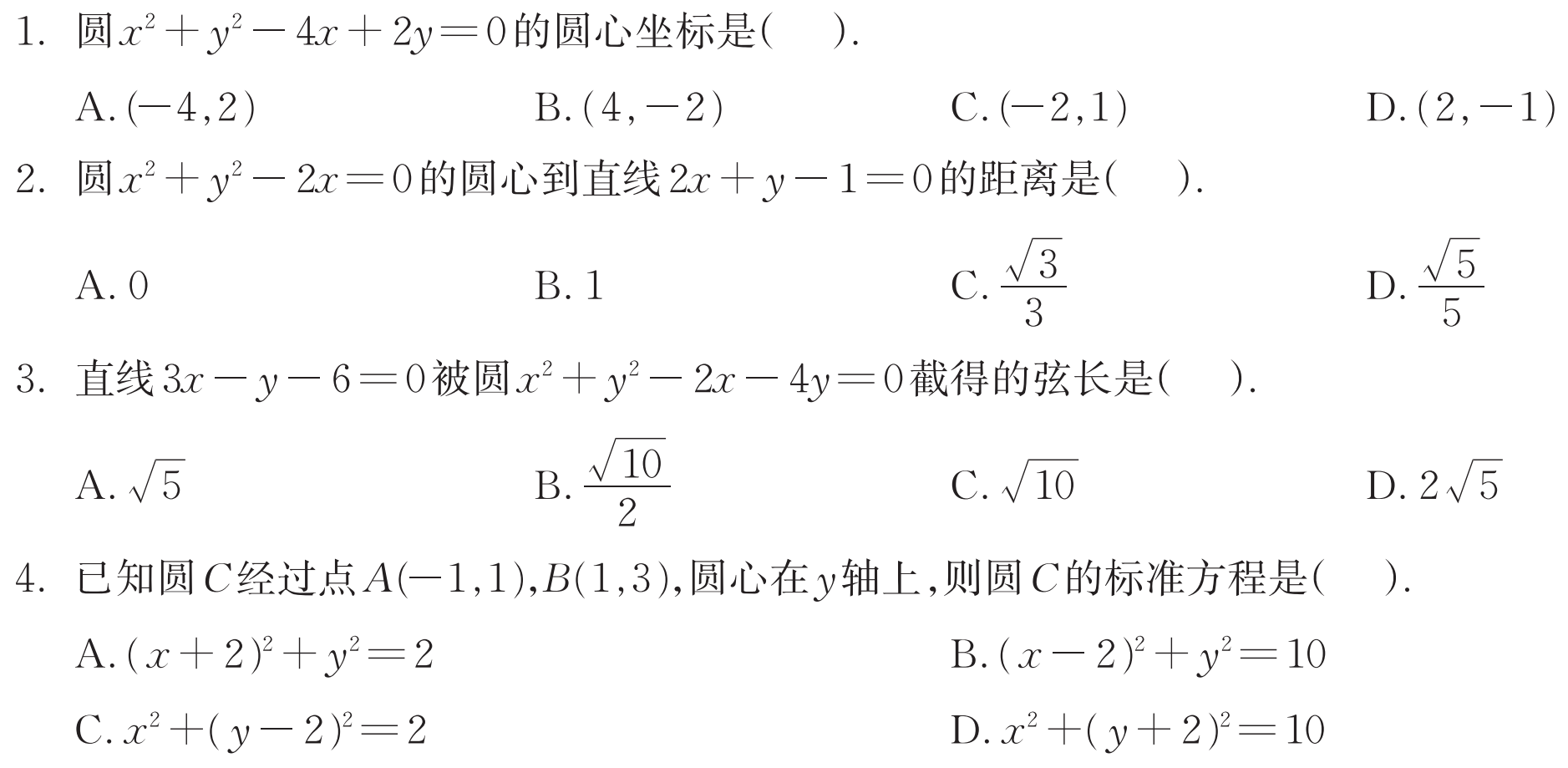 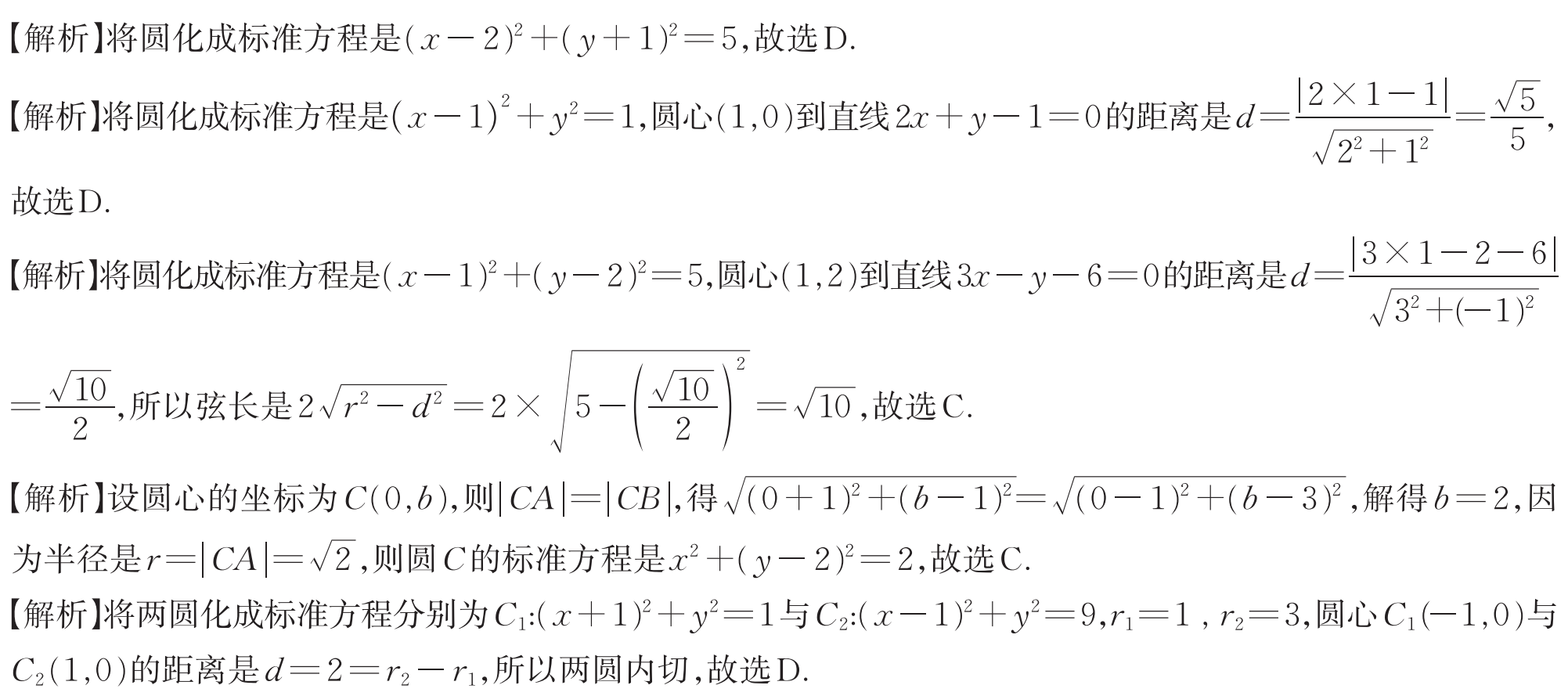 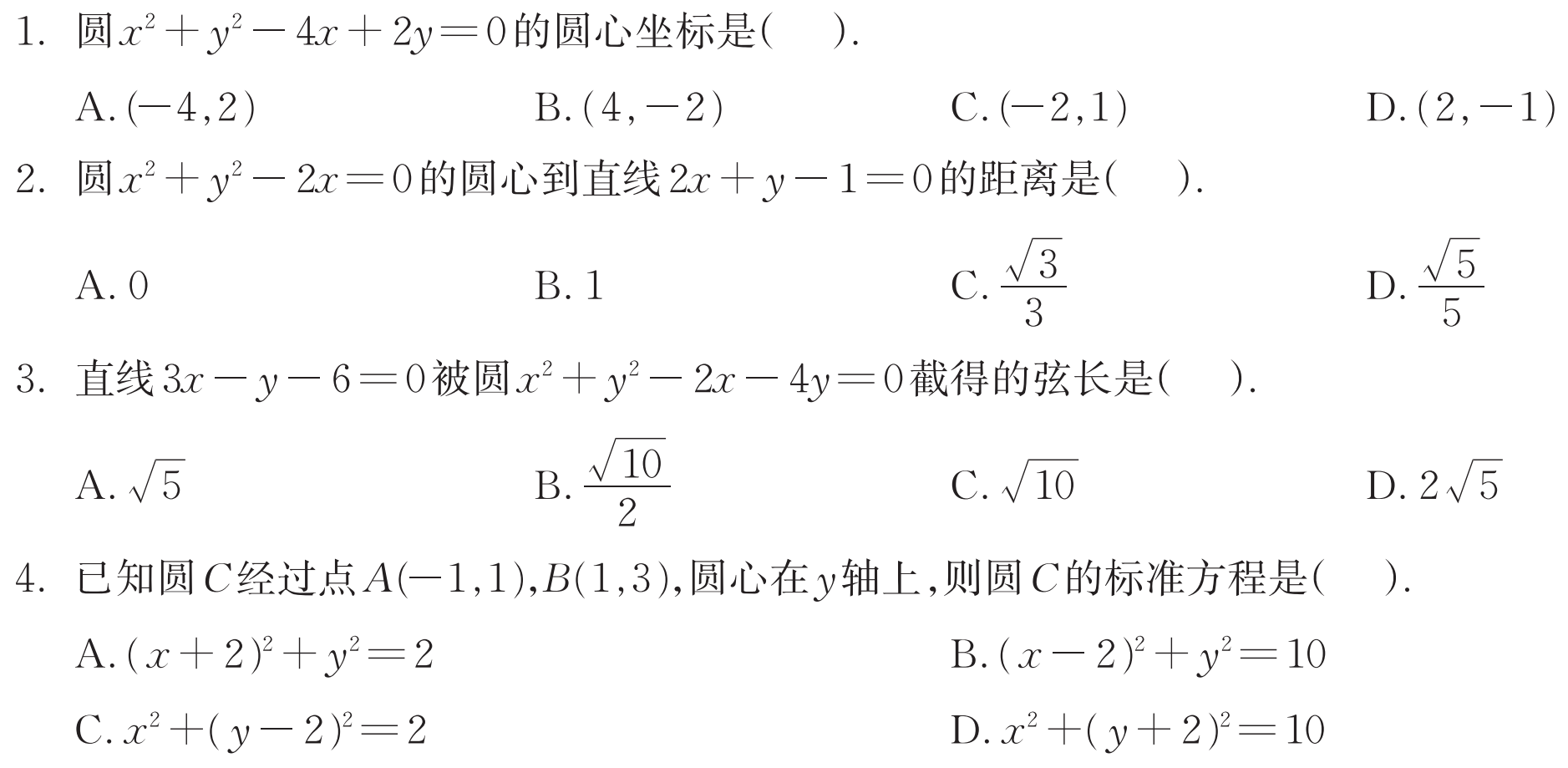 C
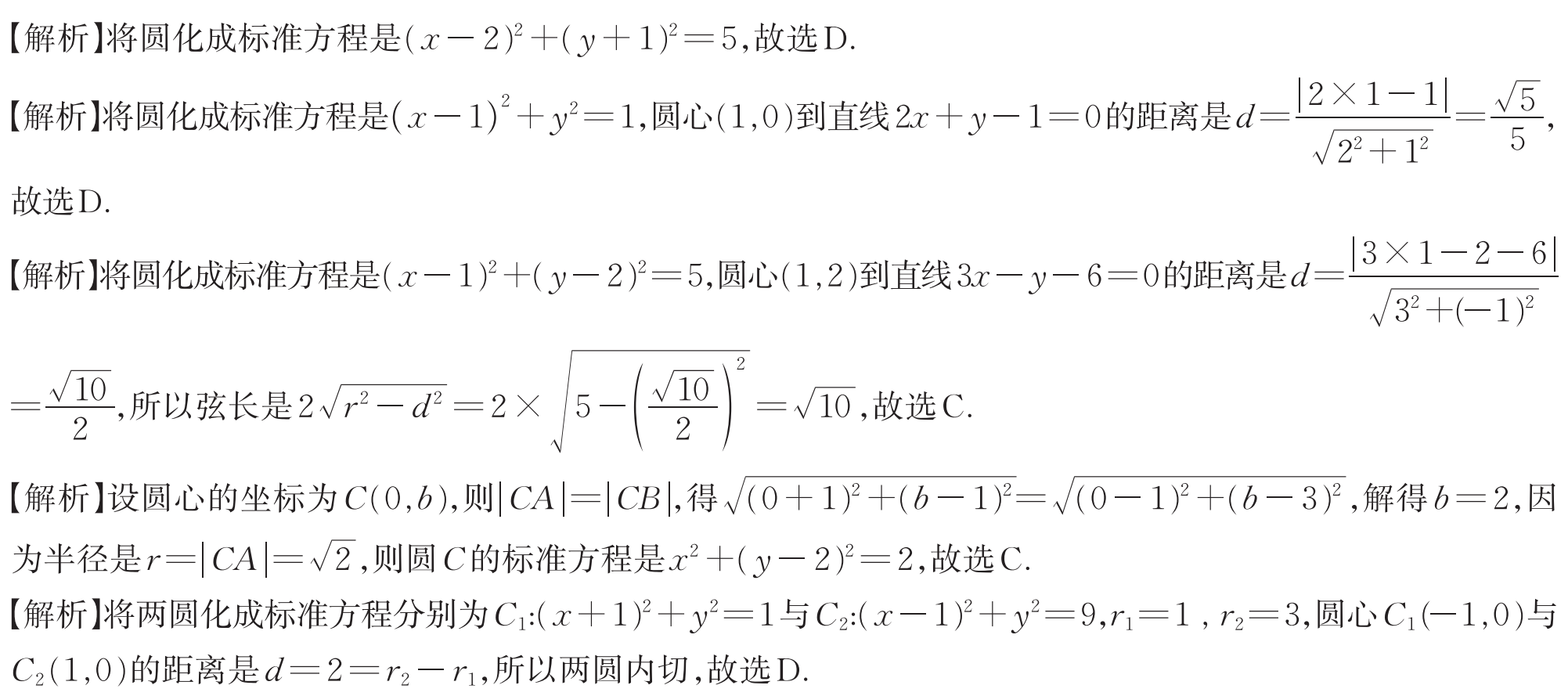 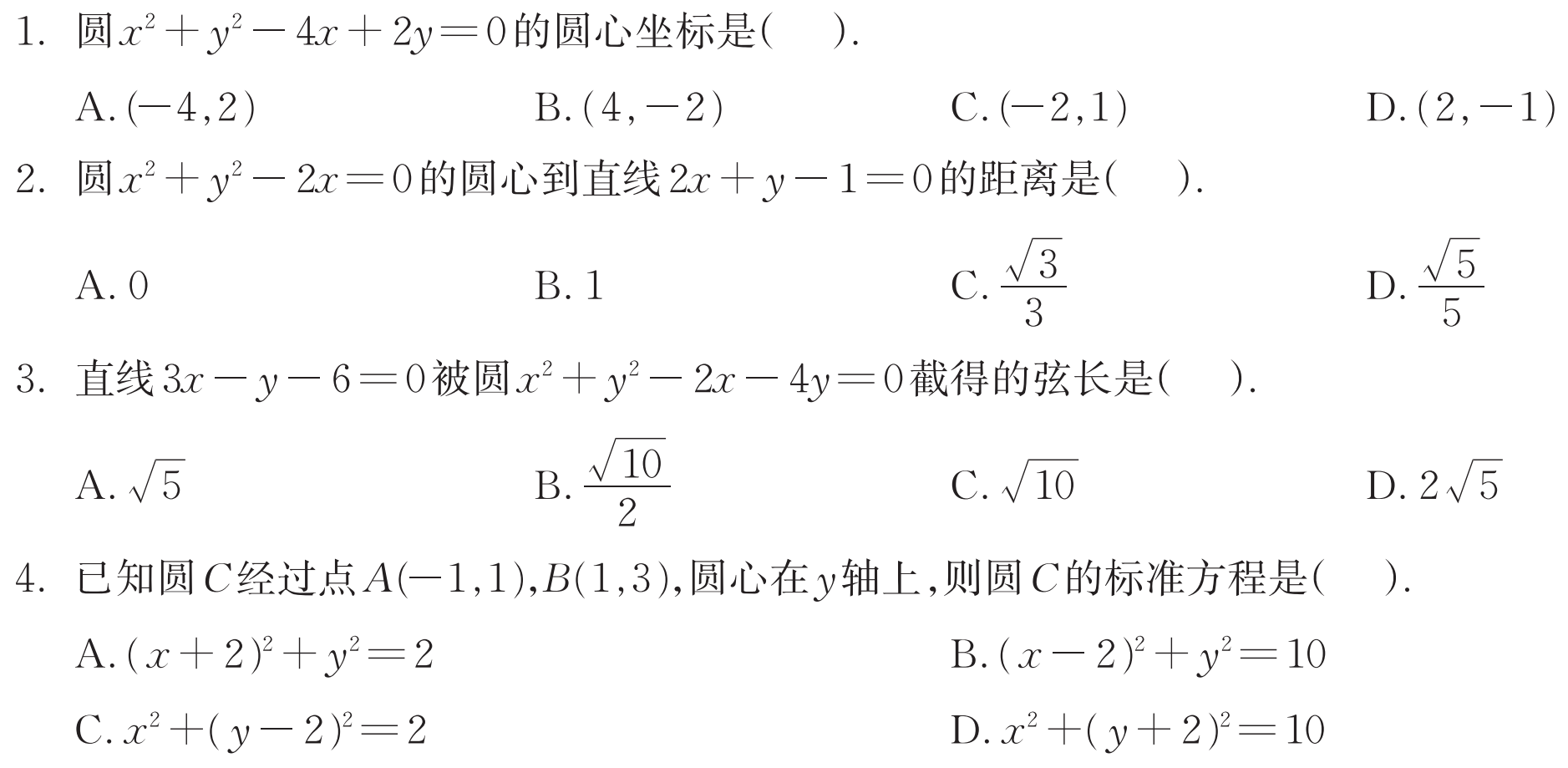 C
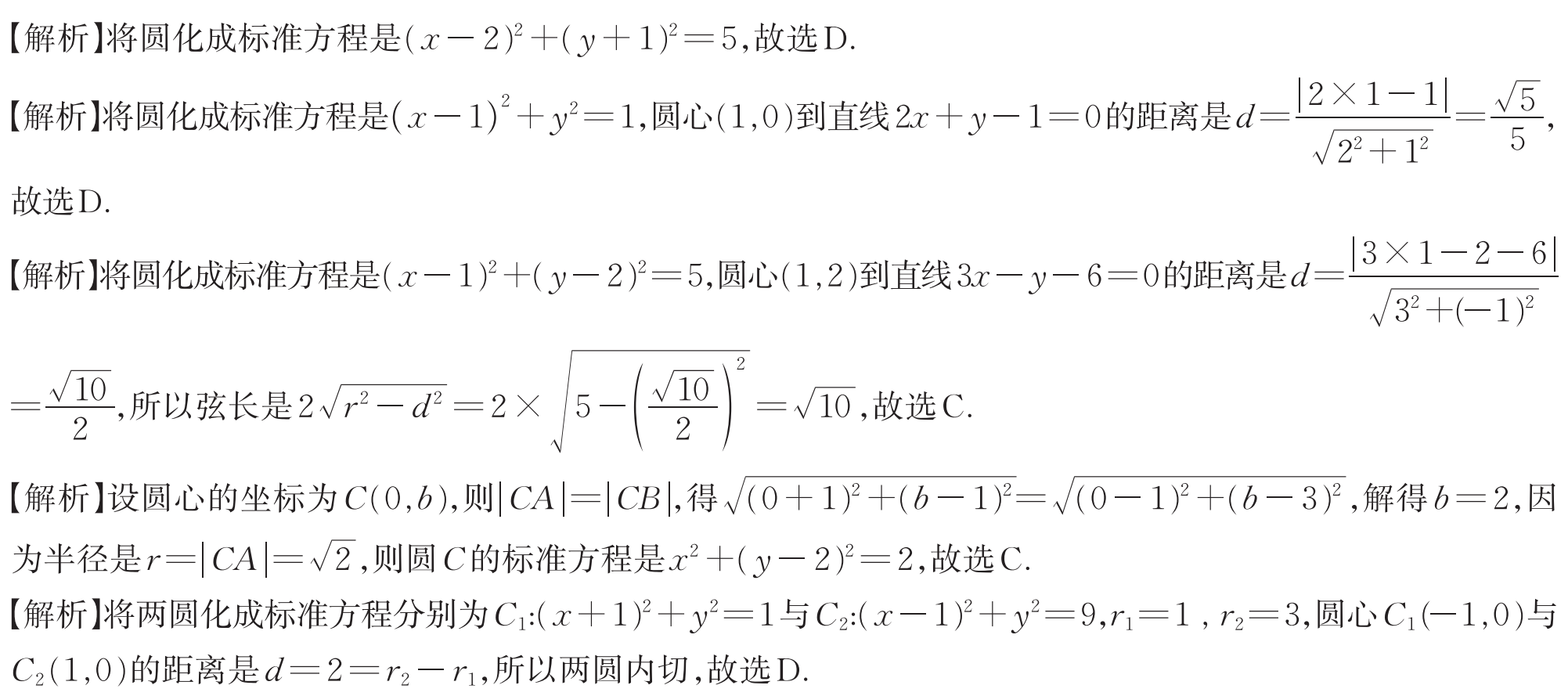 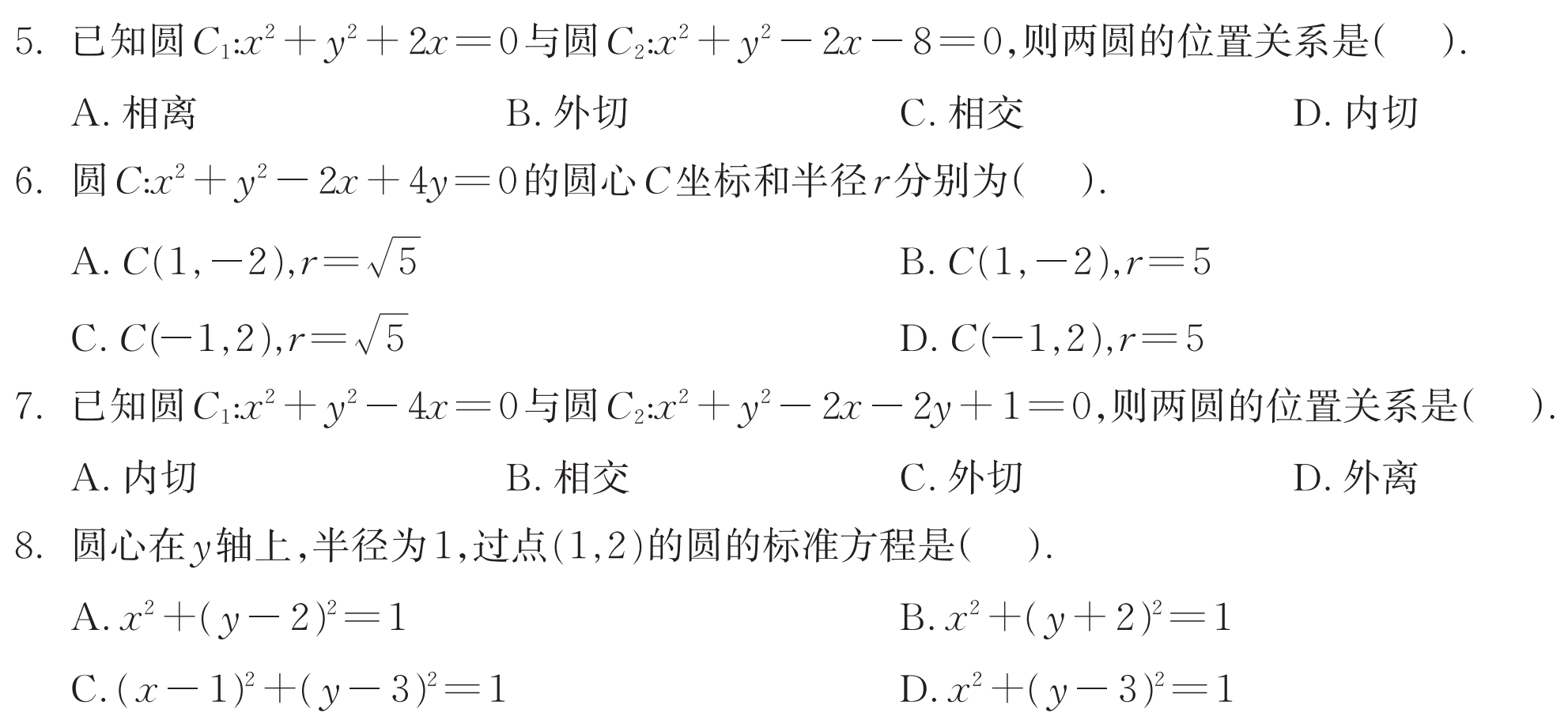 D
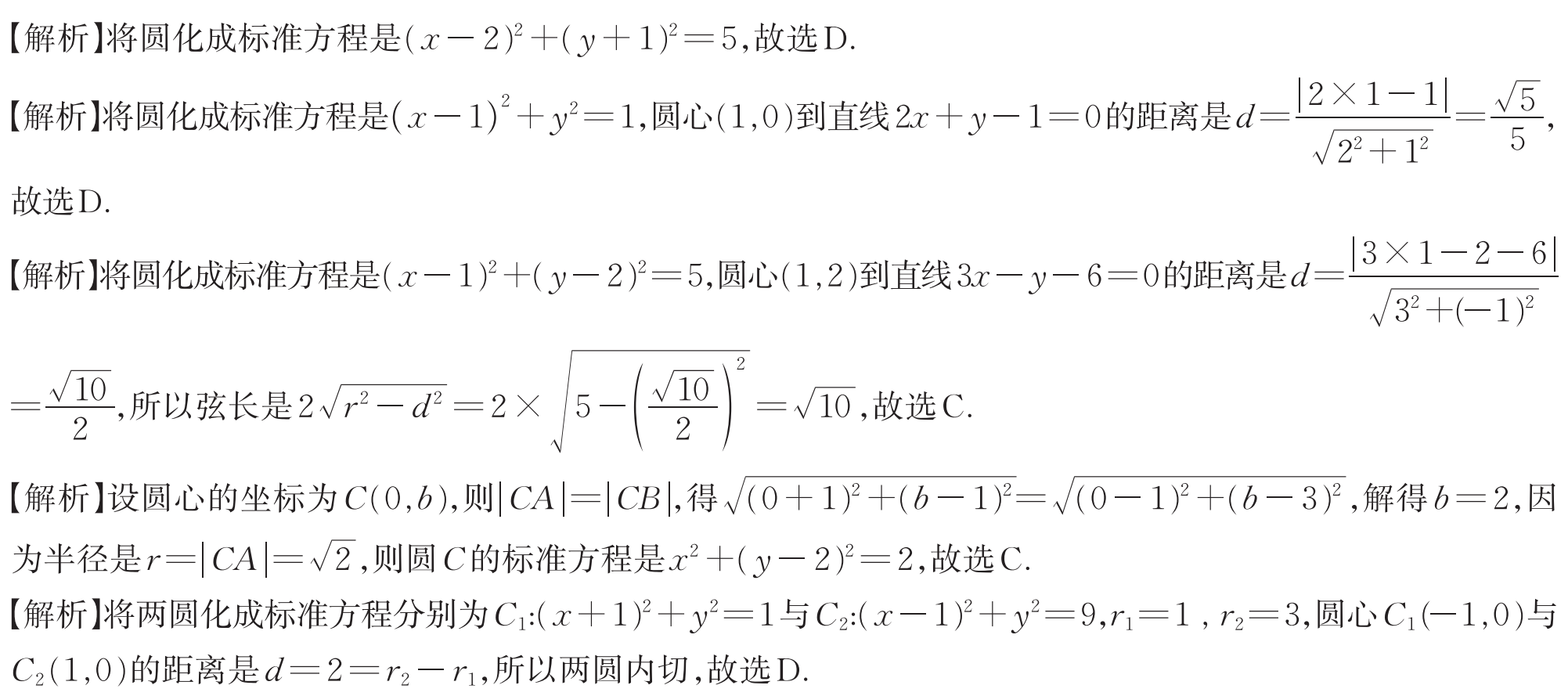 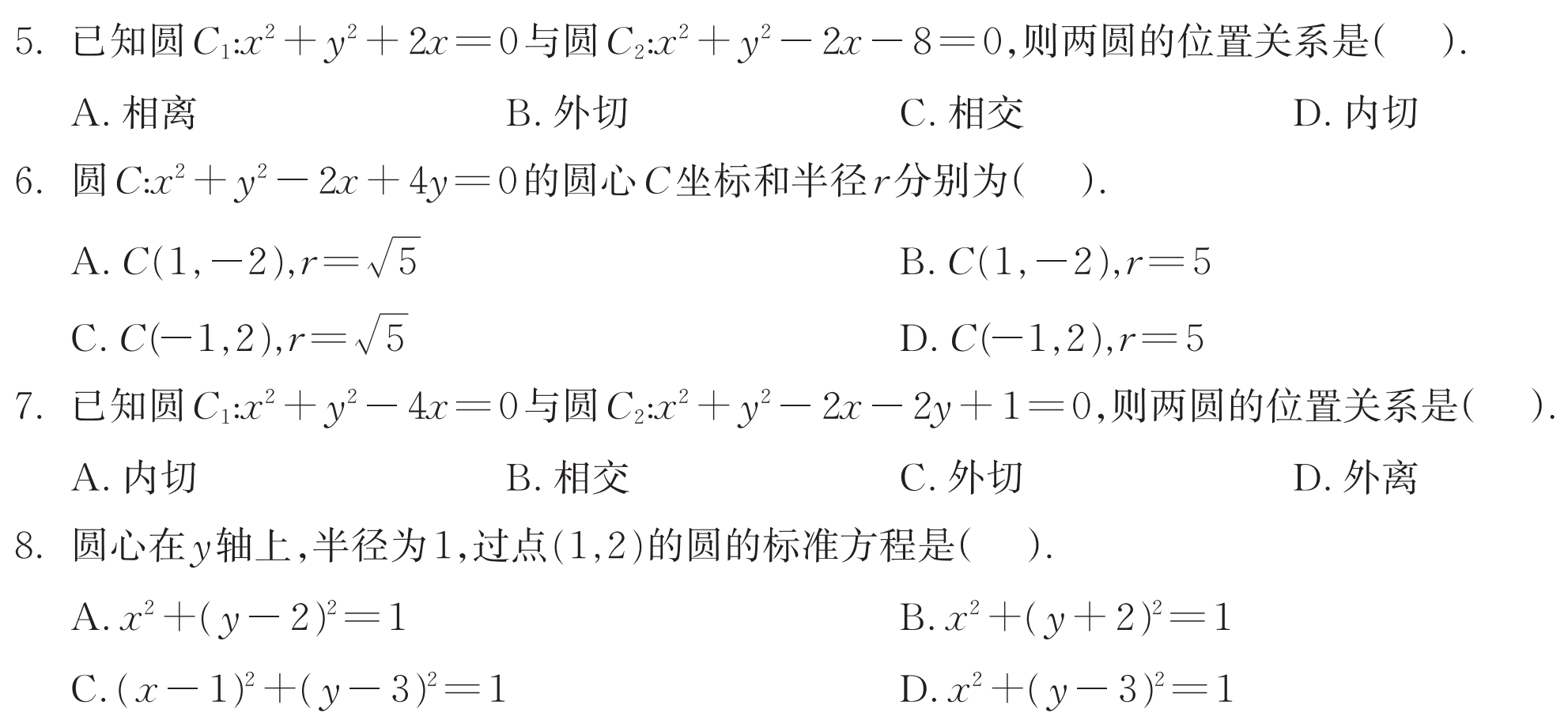 A
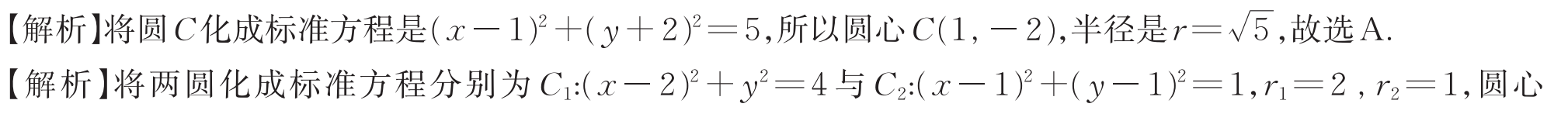 B
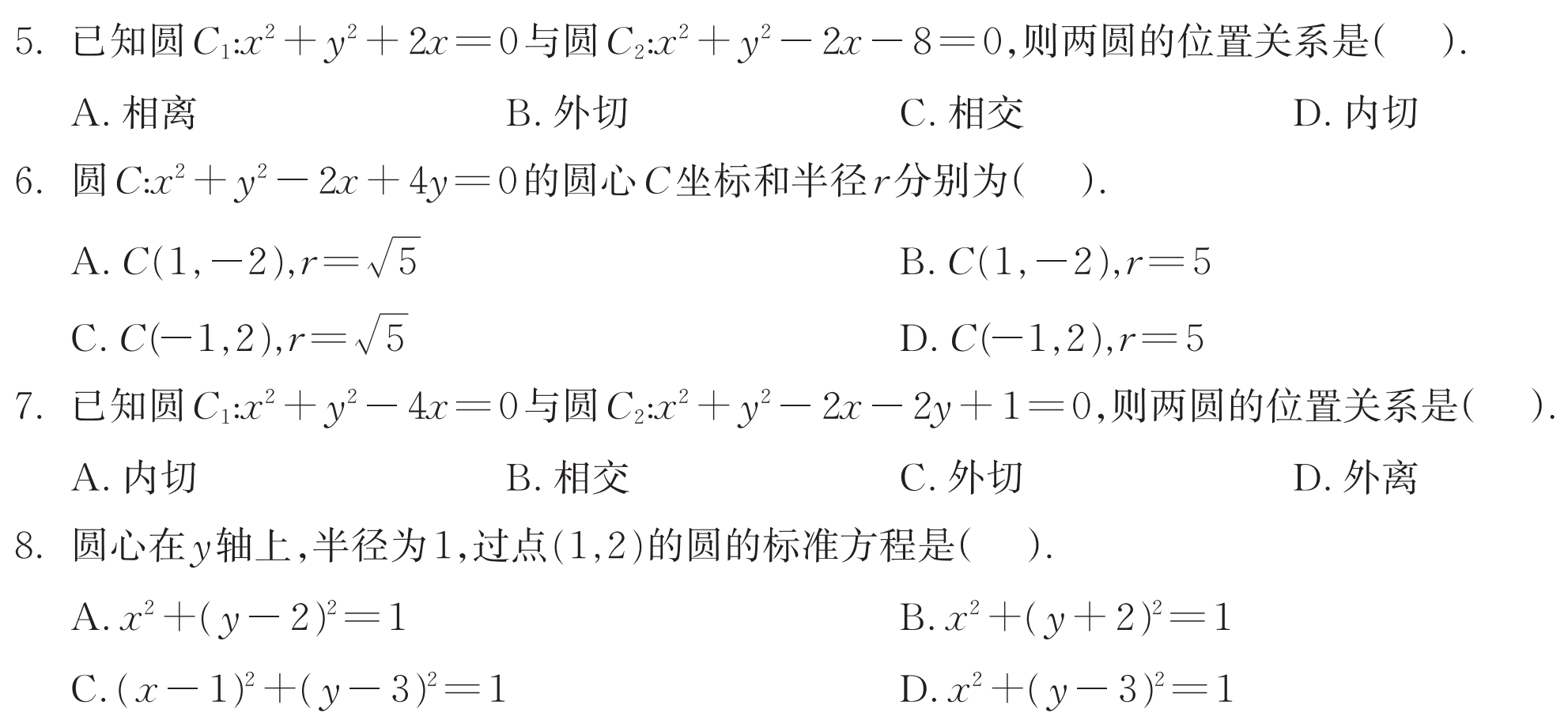 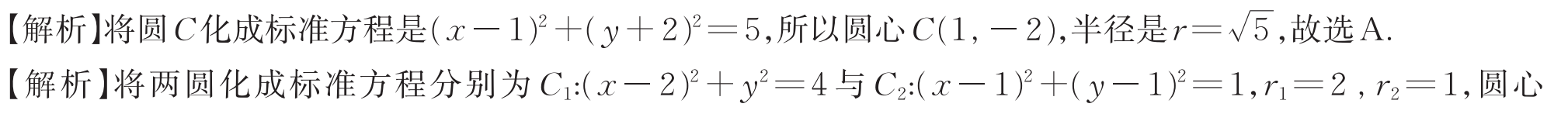 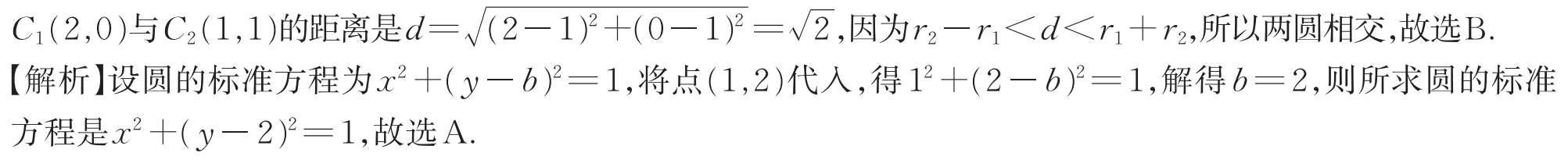 A
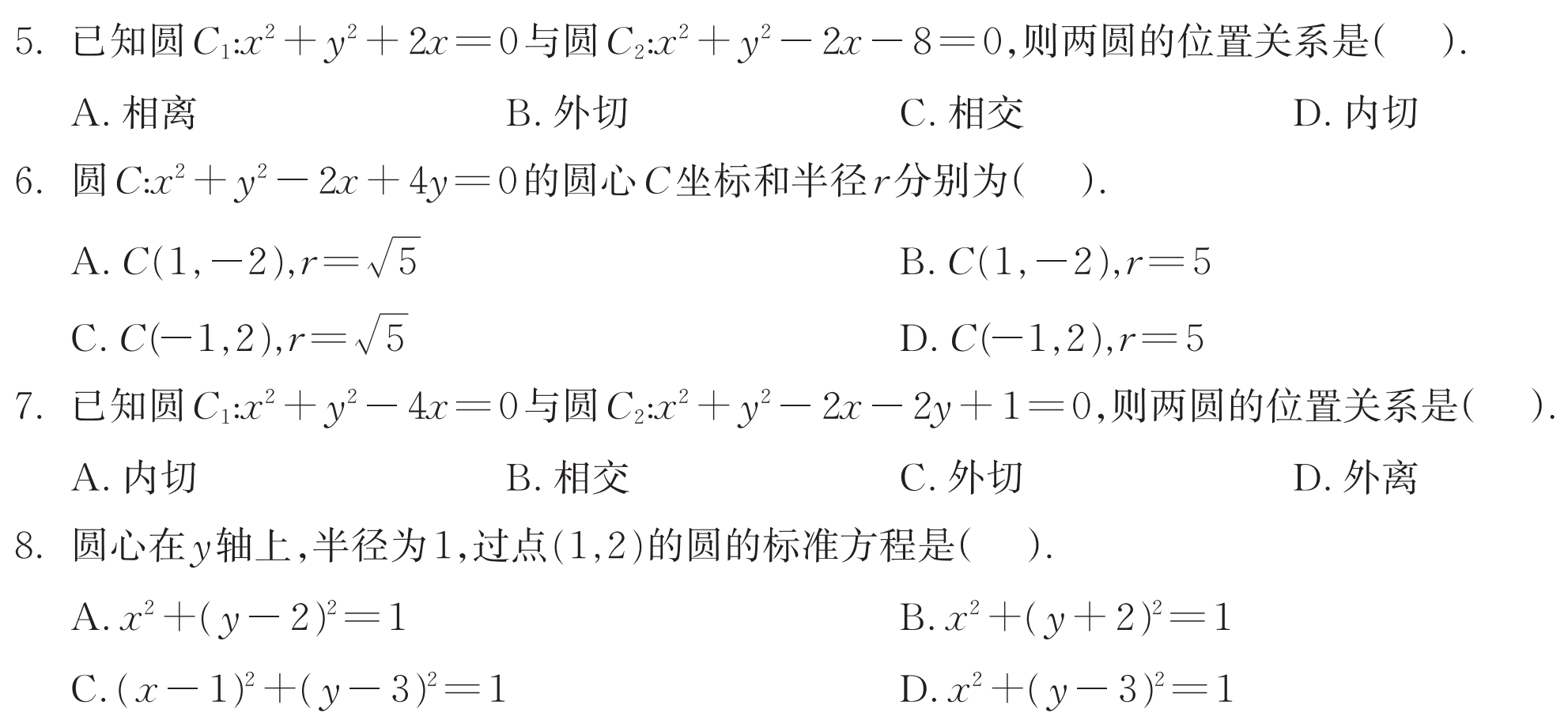 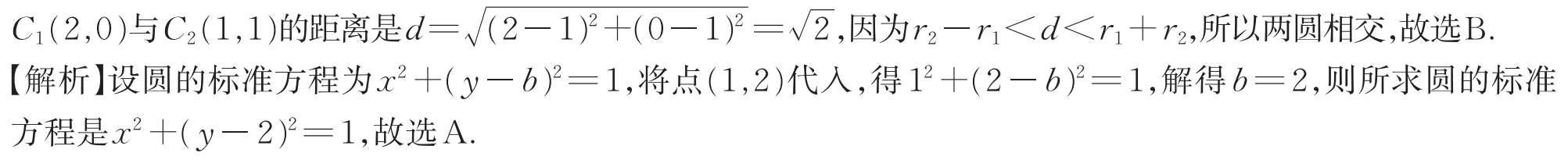 二、填空题
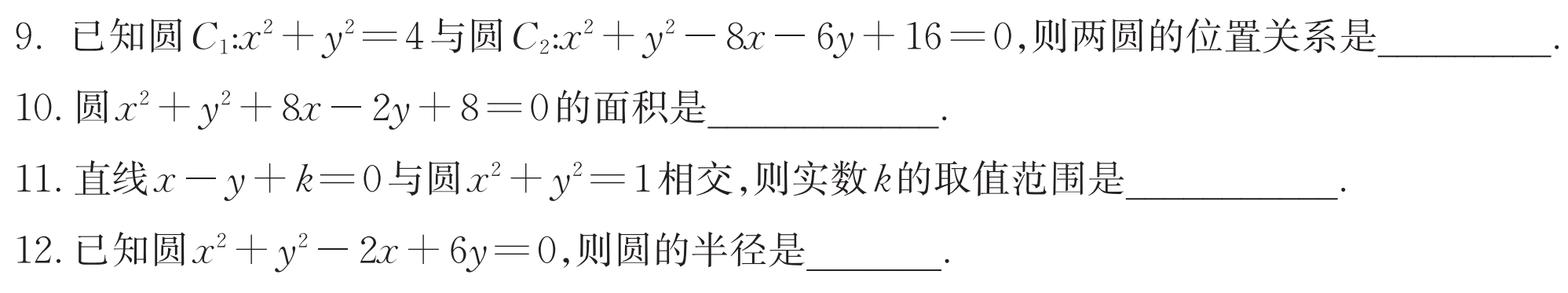 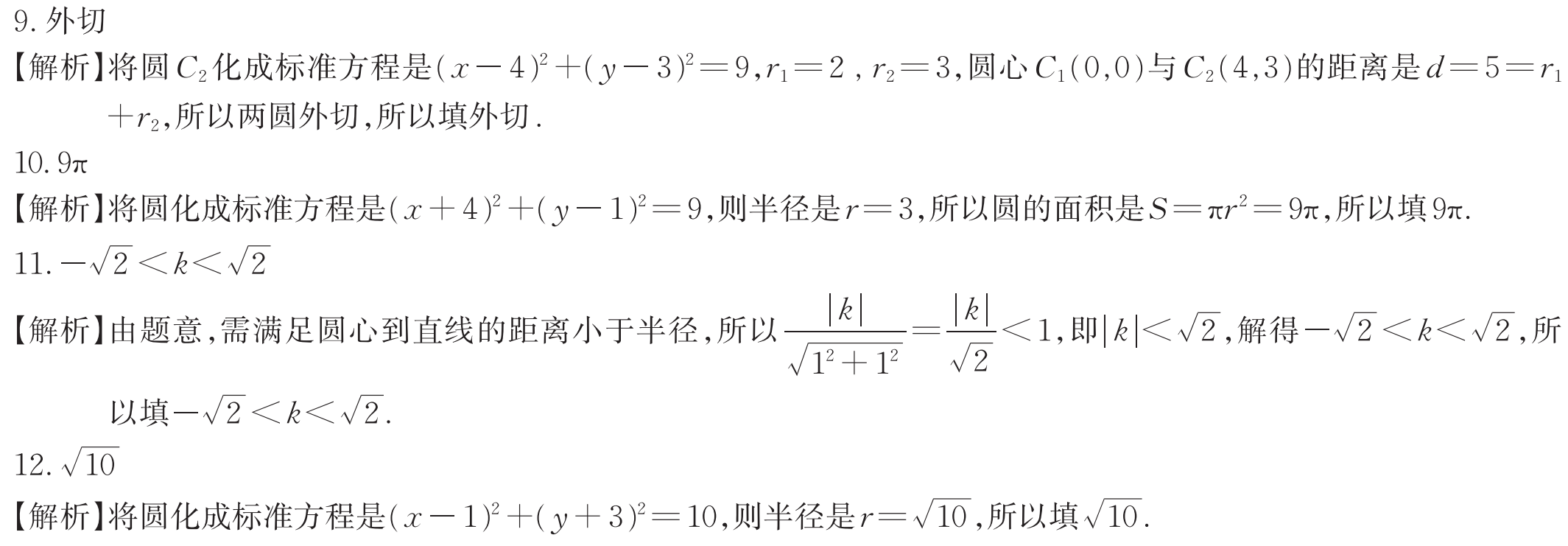 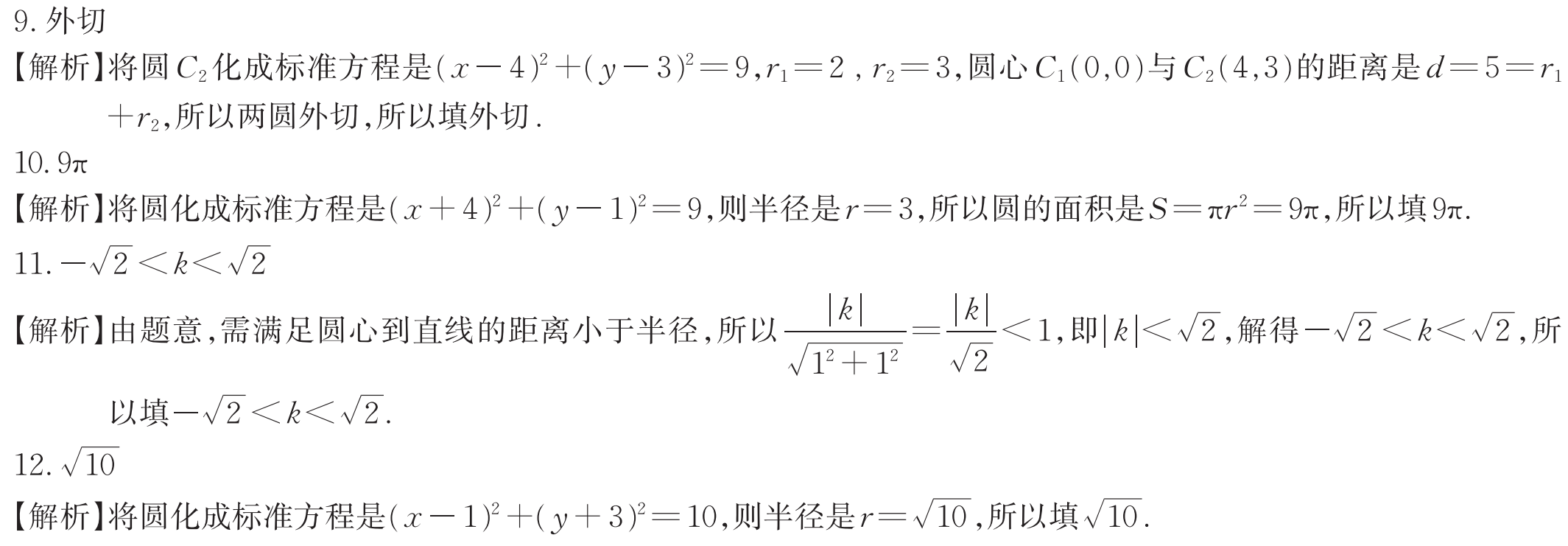 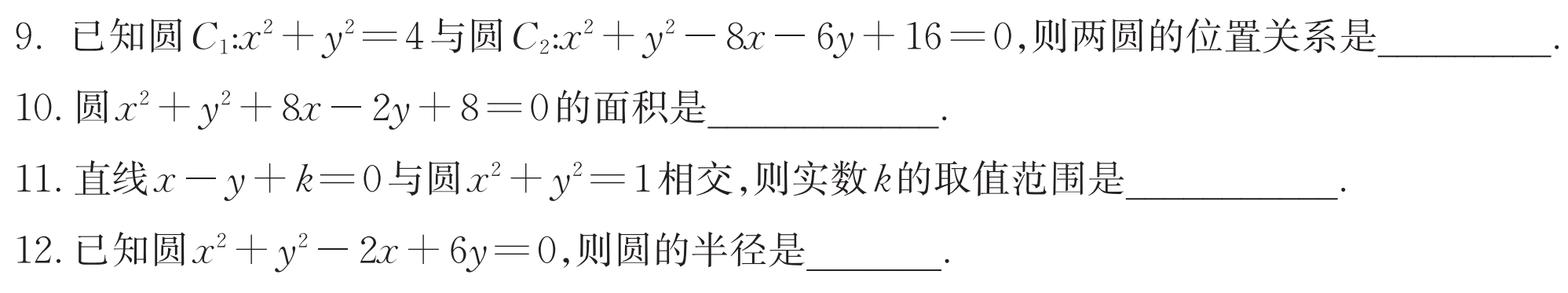 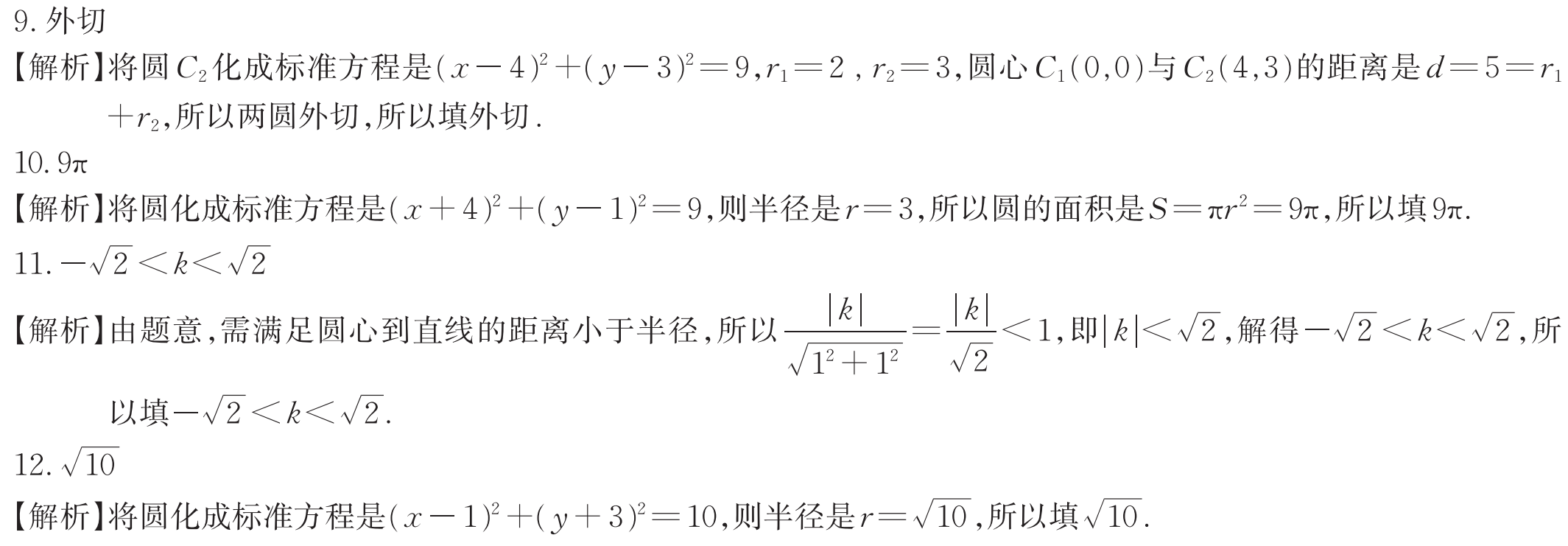 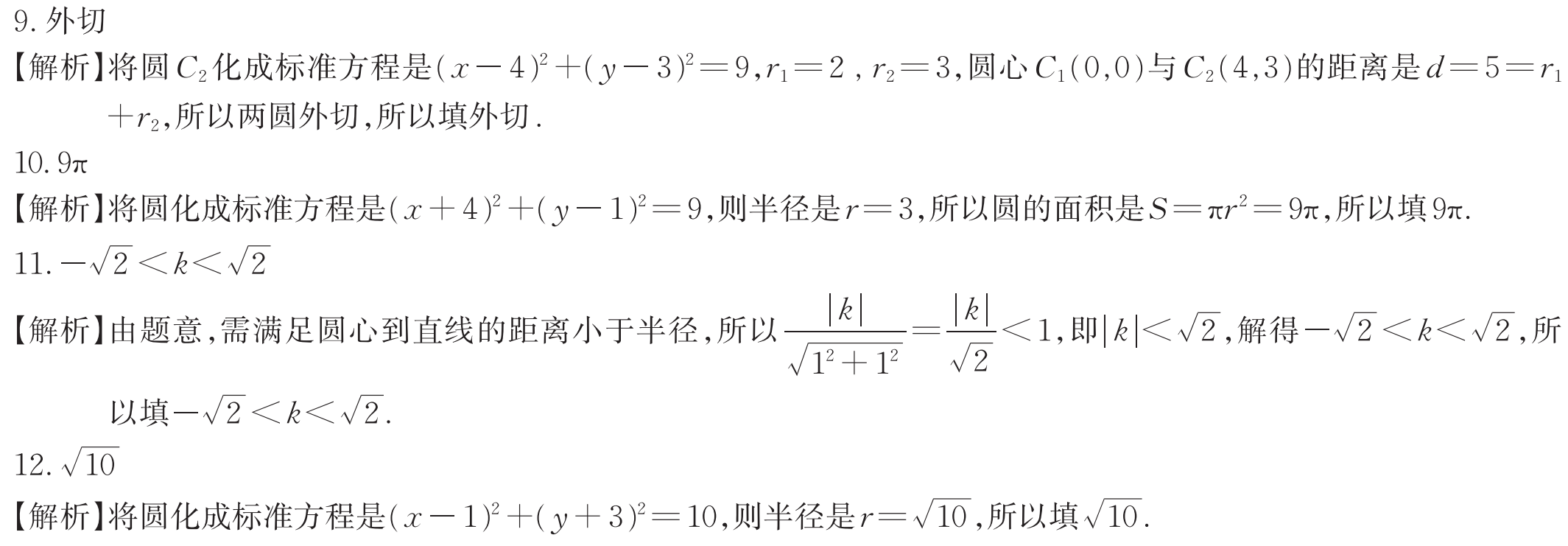 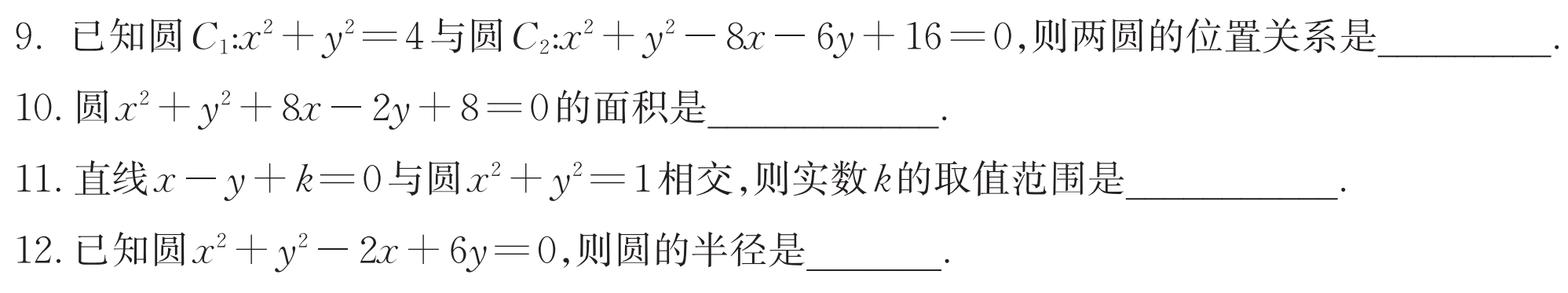 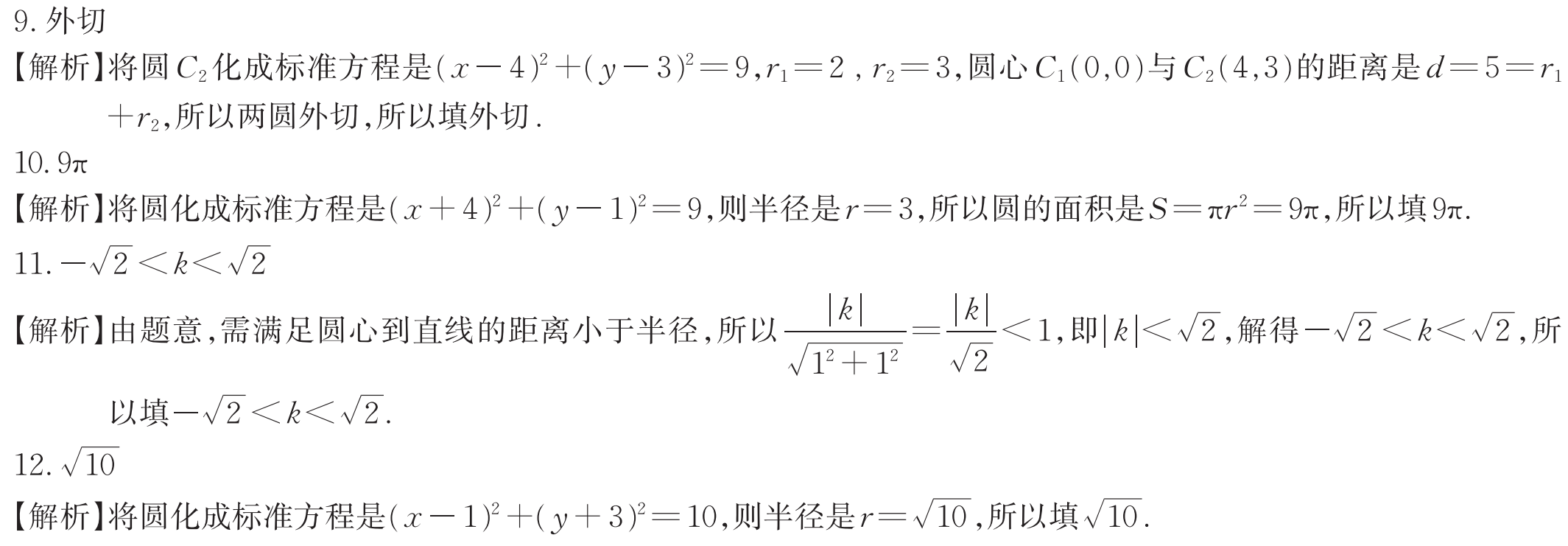 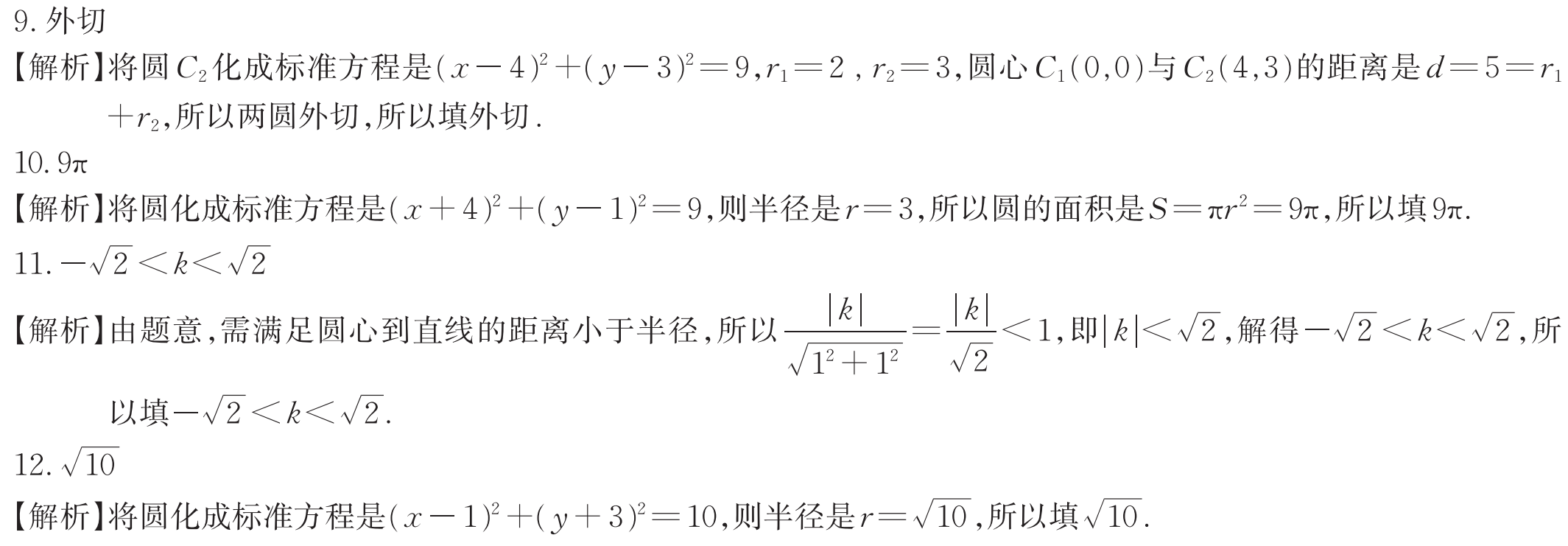 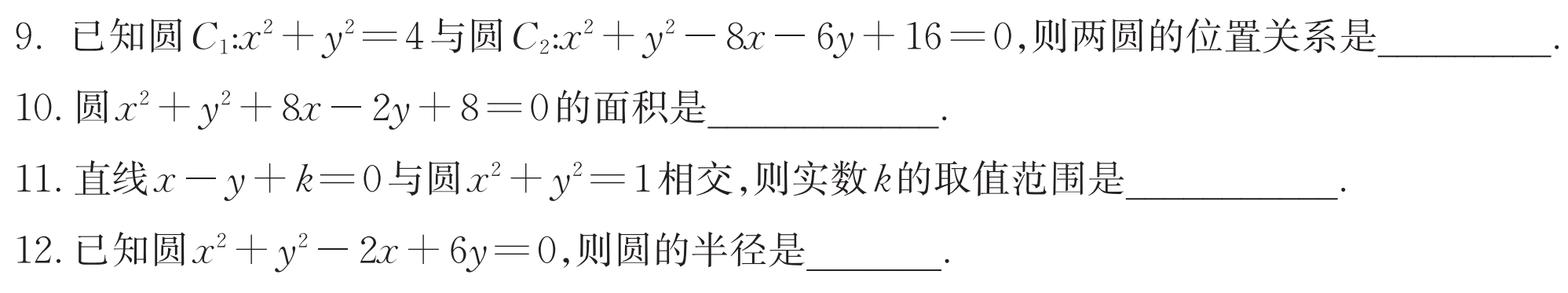 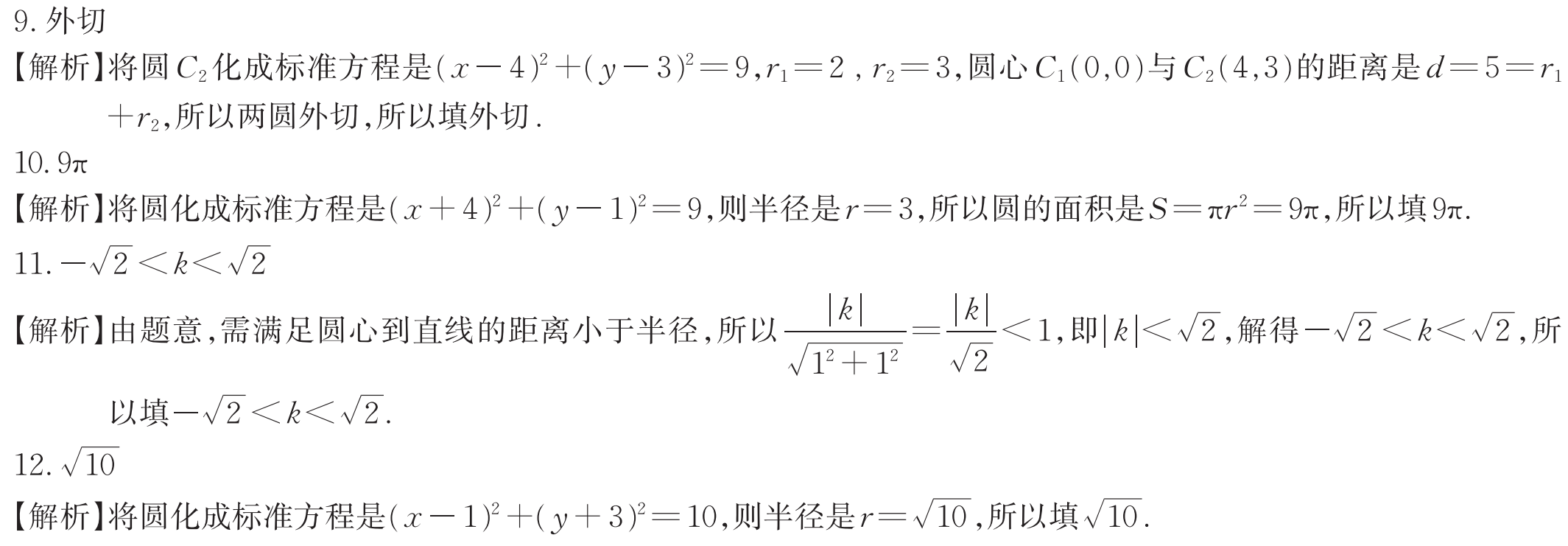 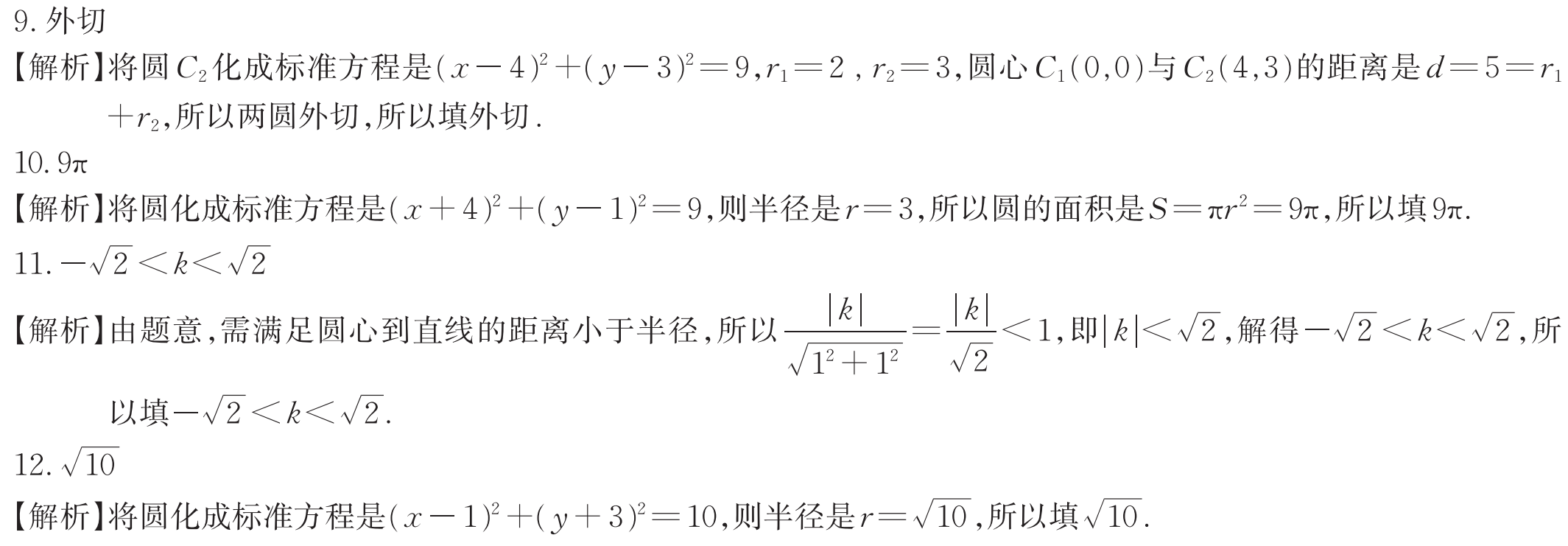 一、选择题
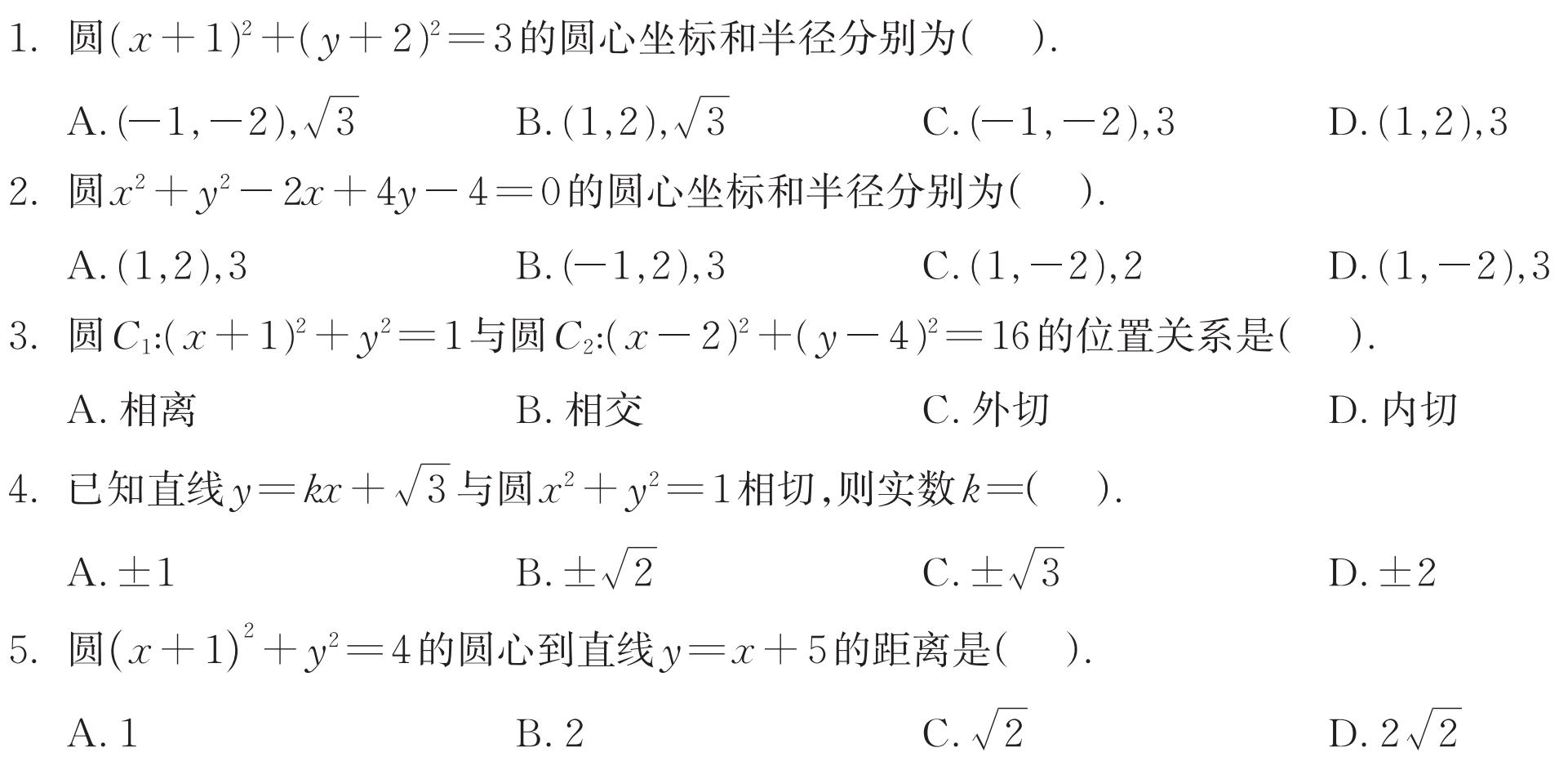 A
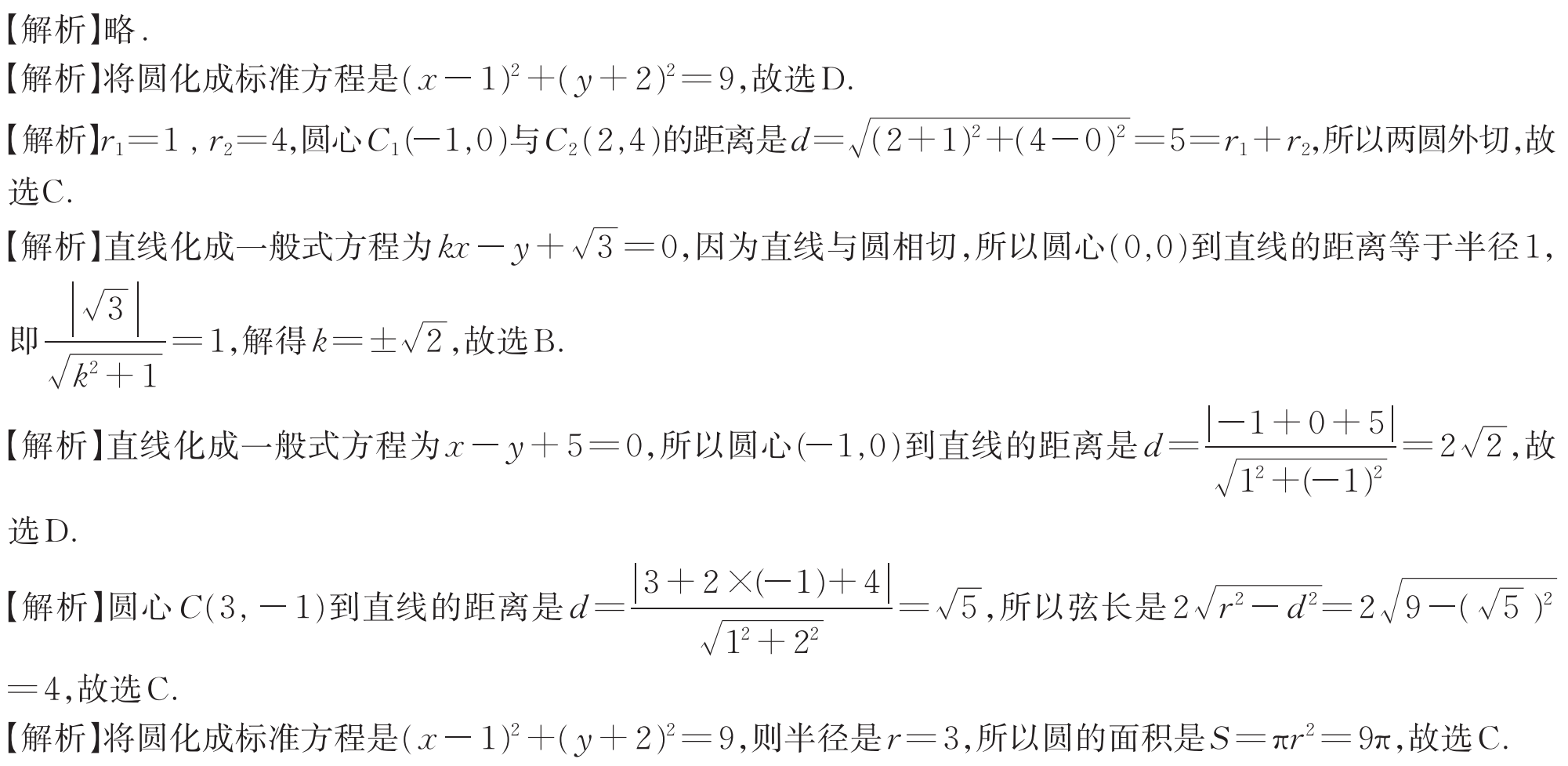 D
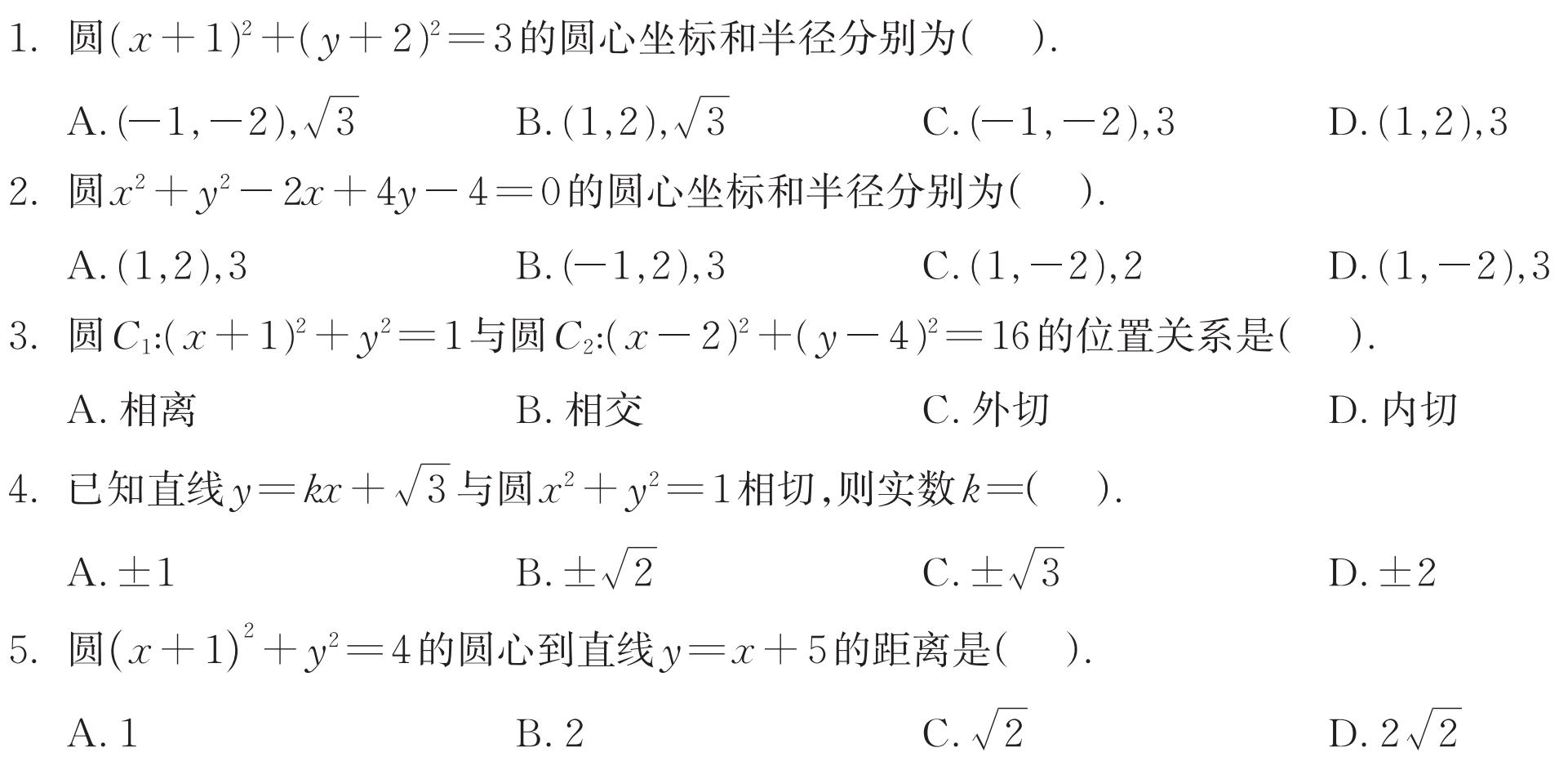 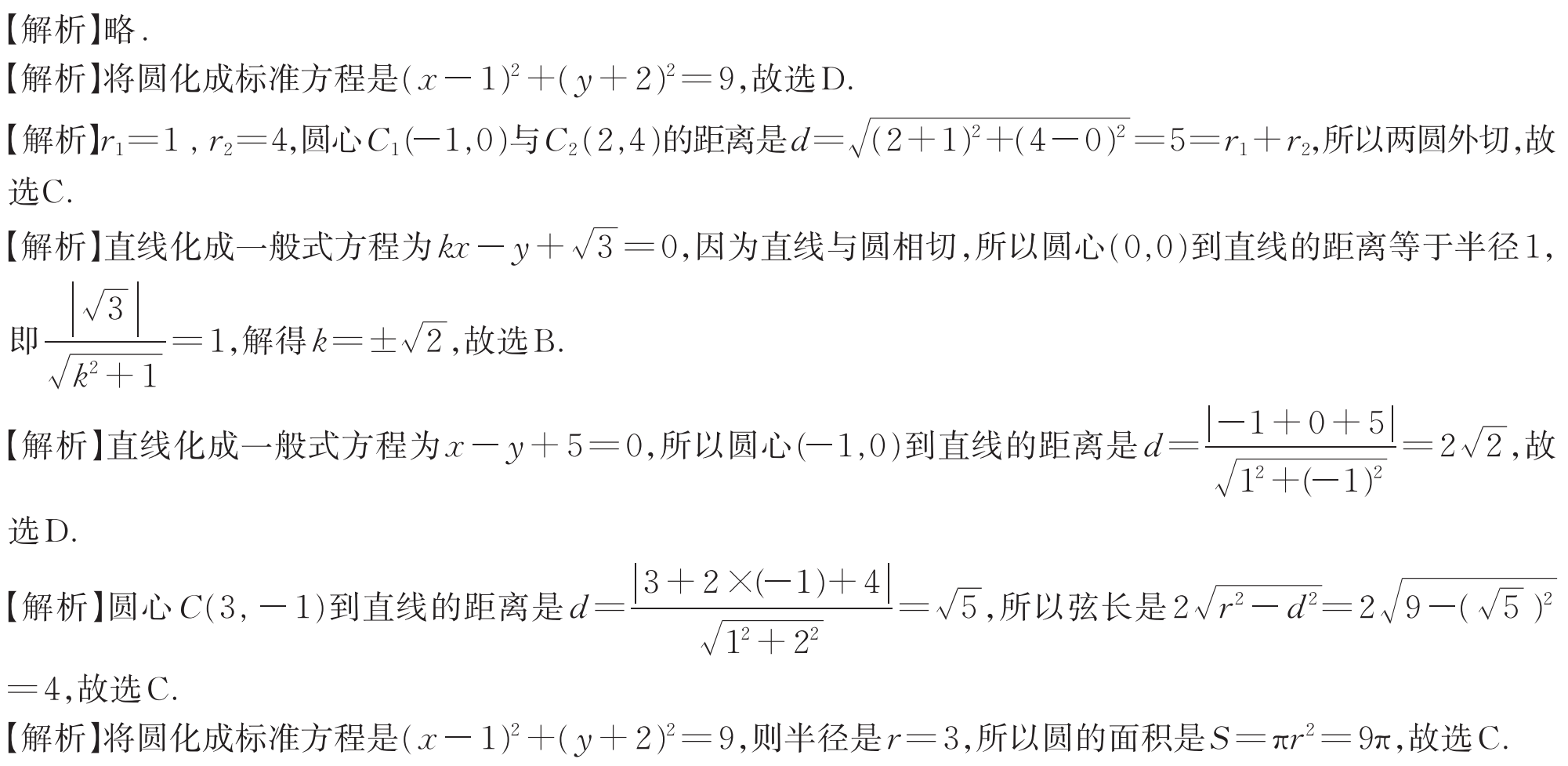 C
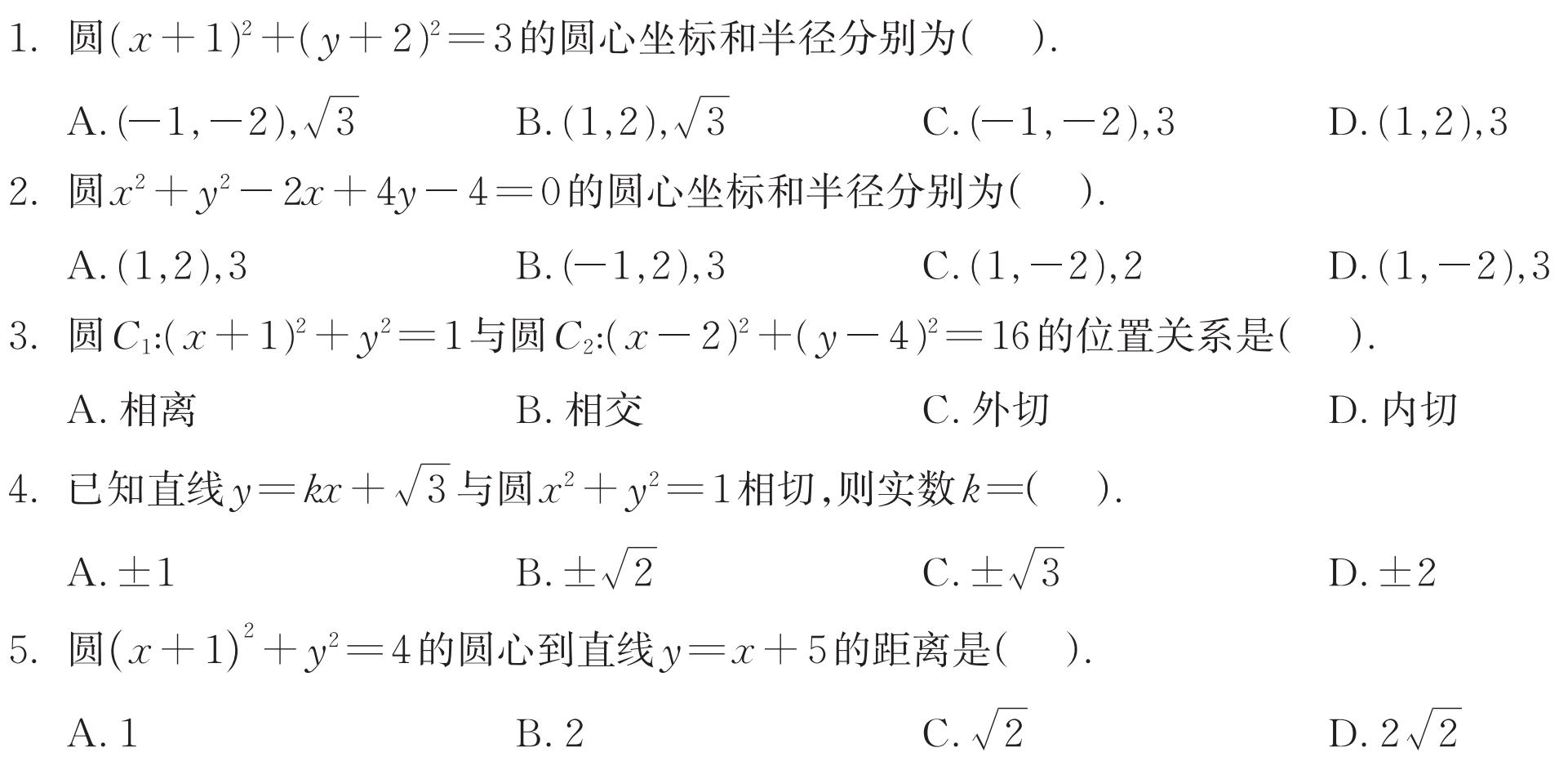 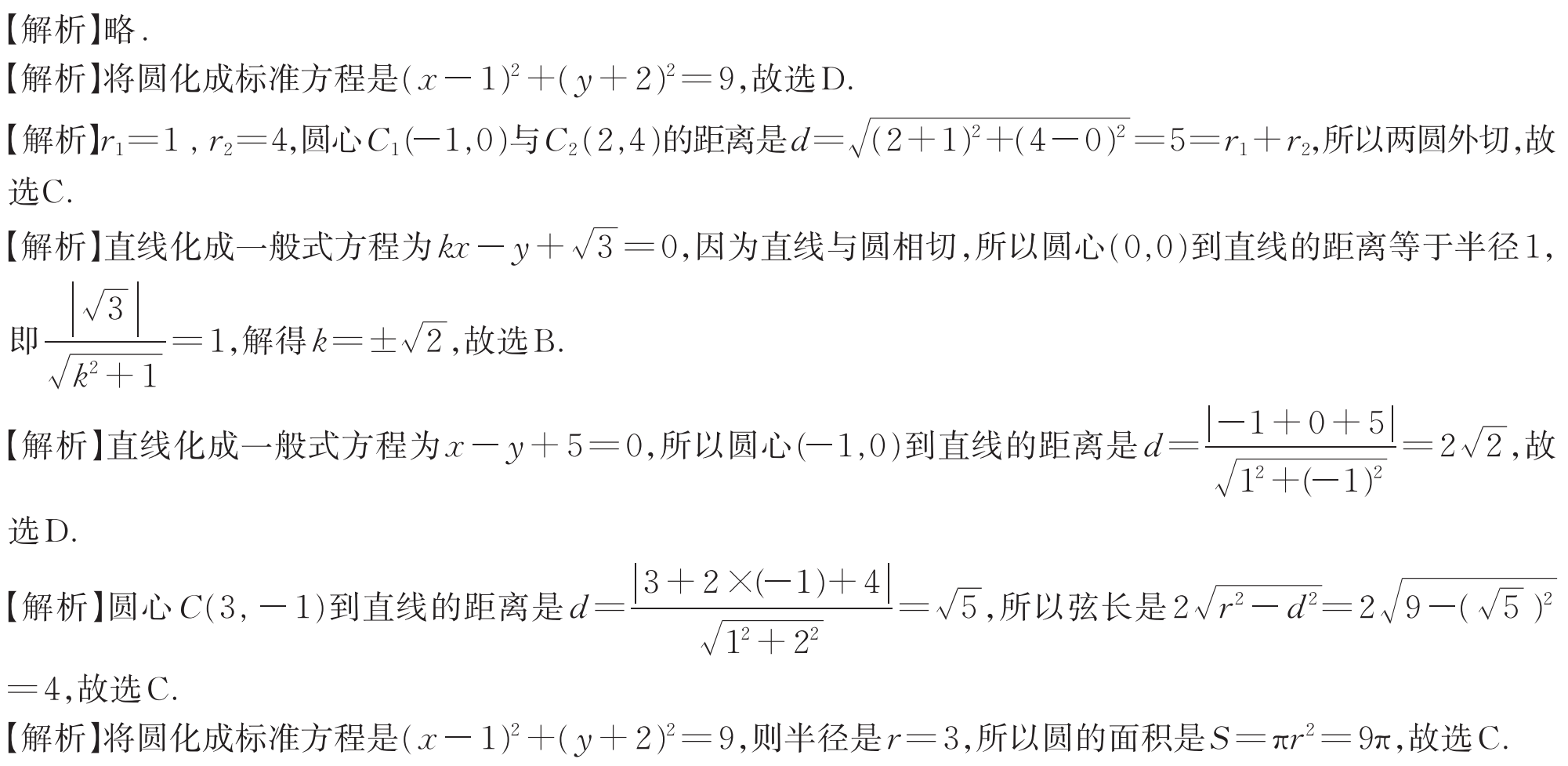 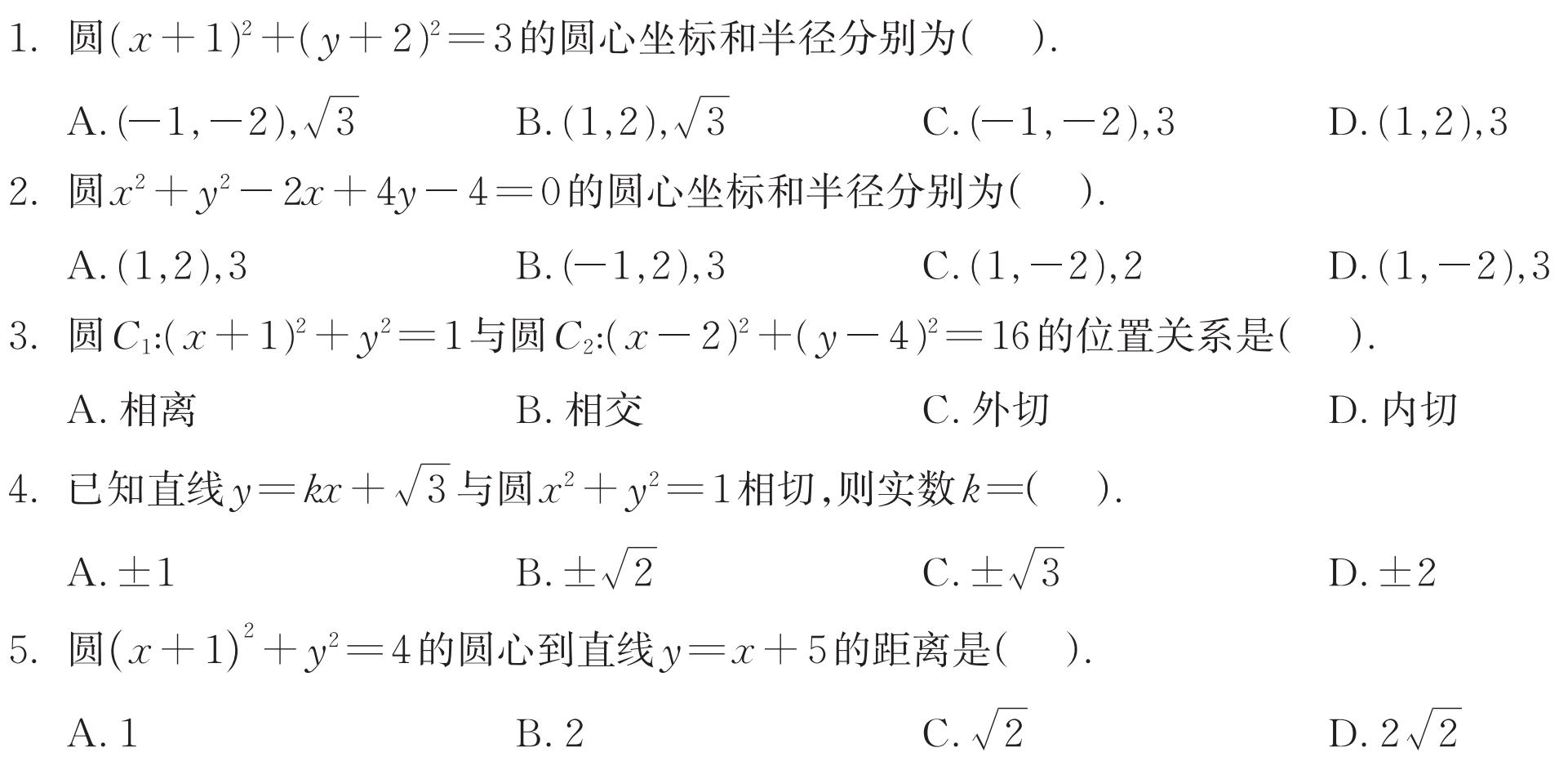 B
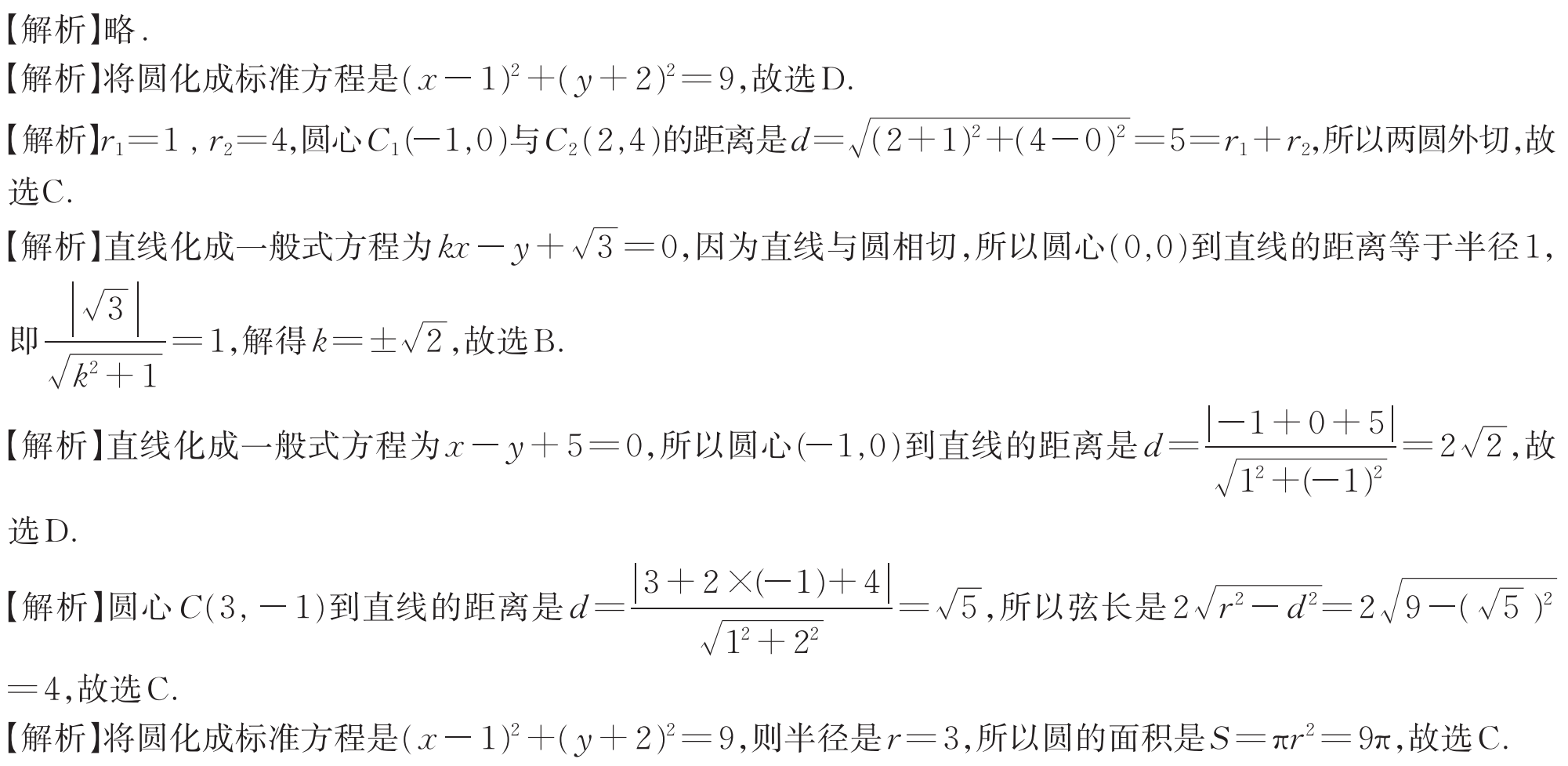 D
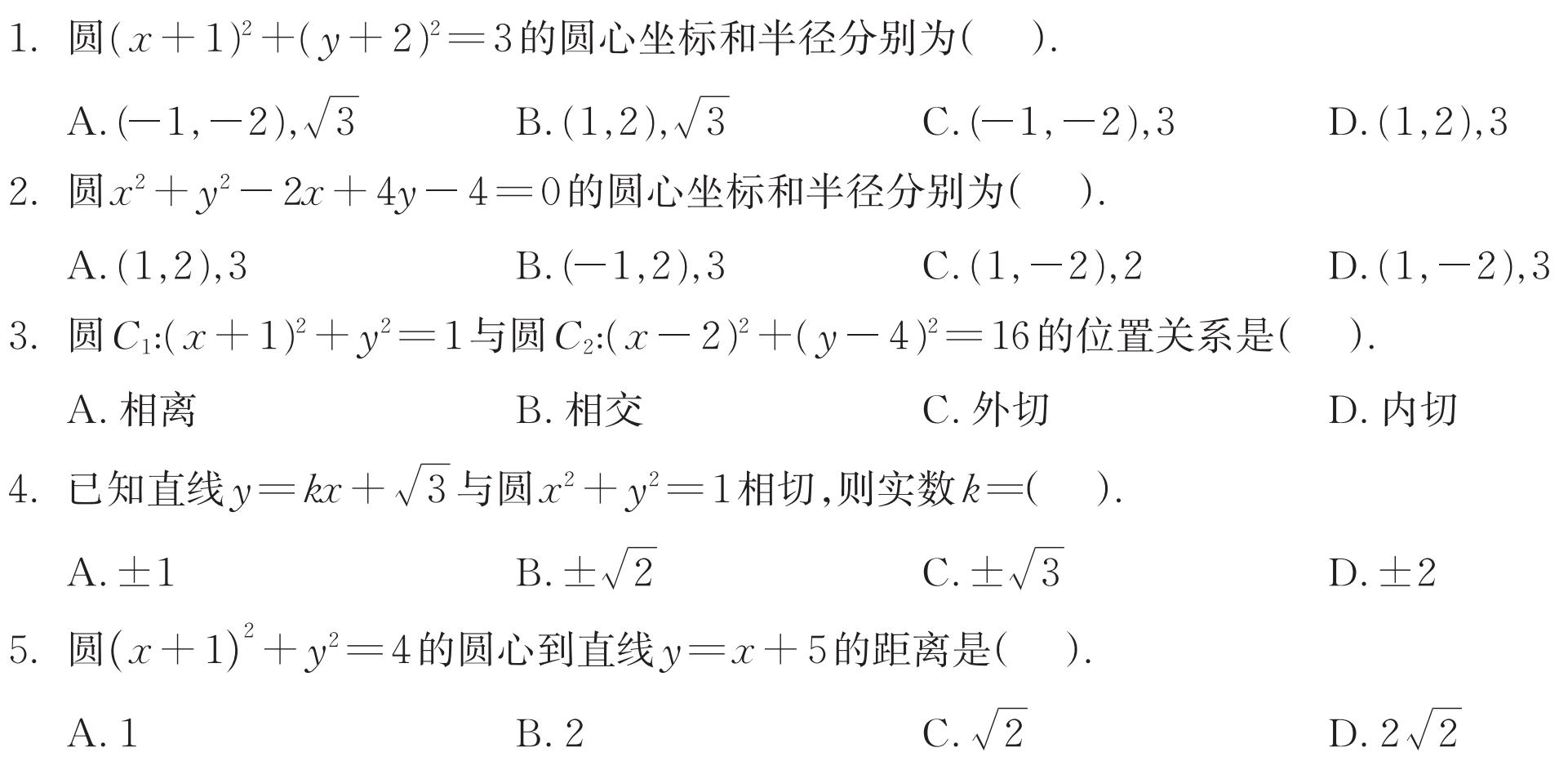 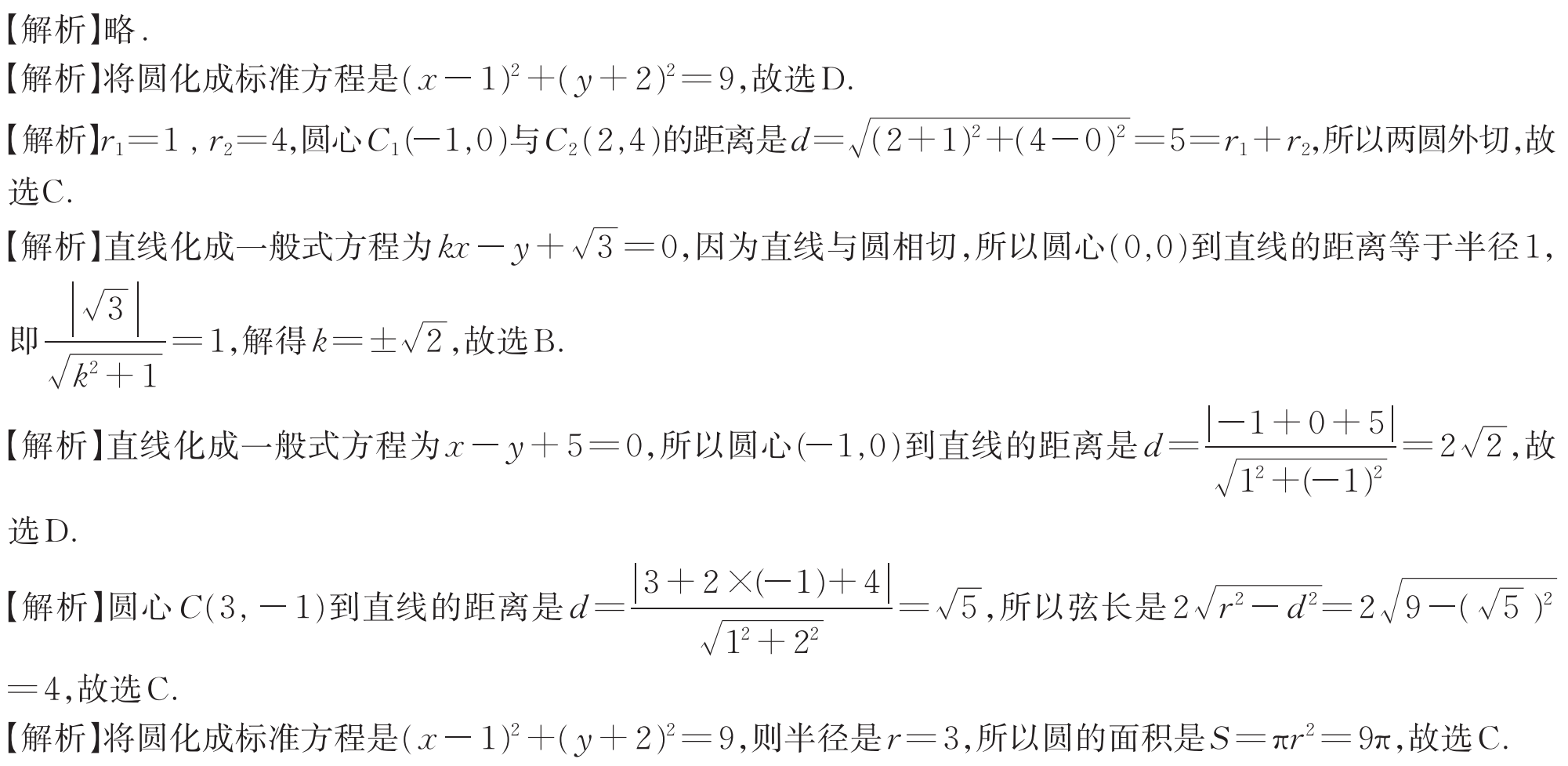 C
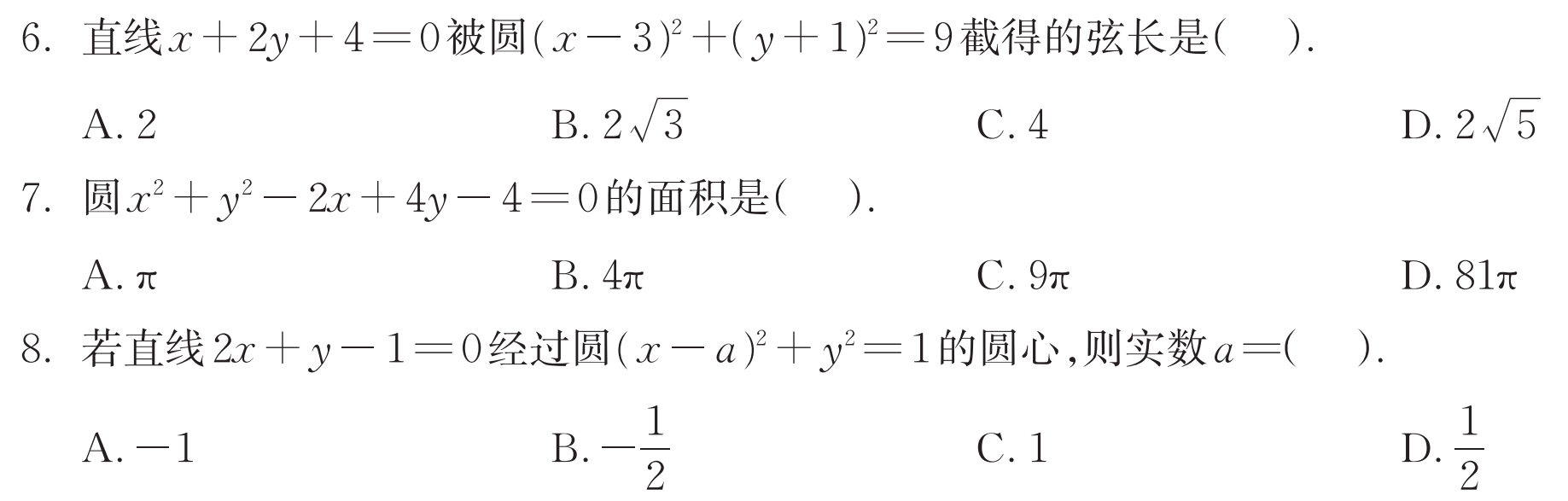 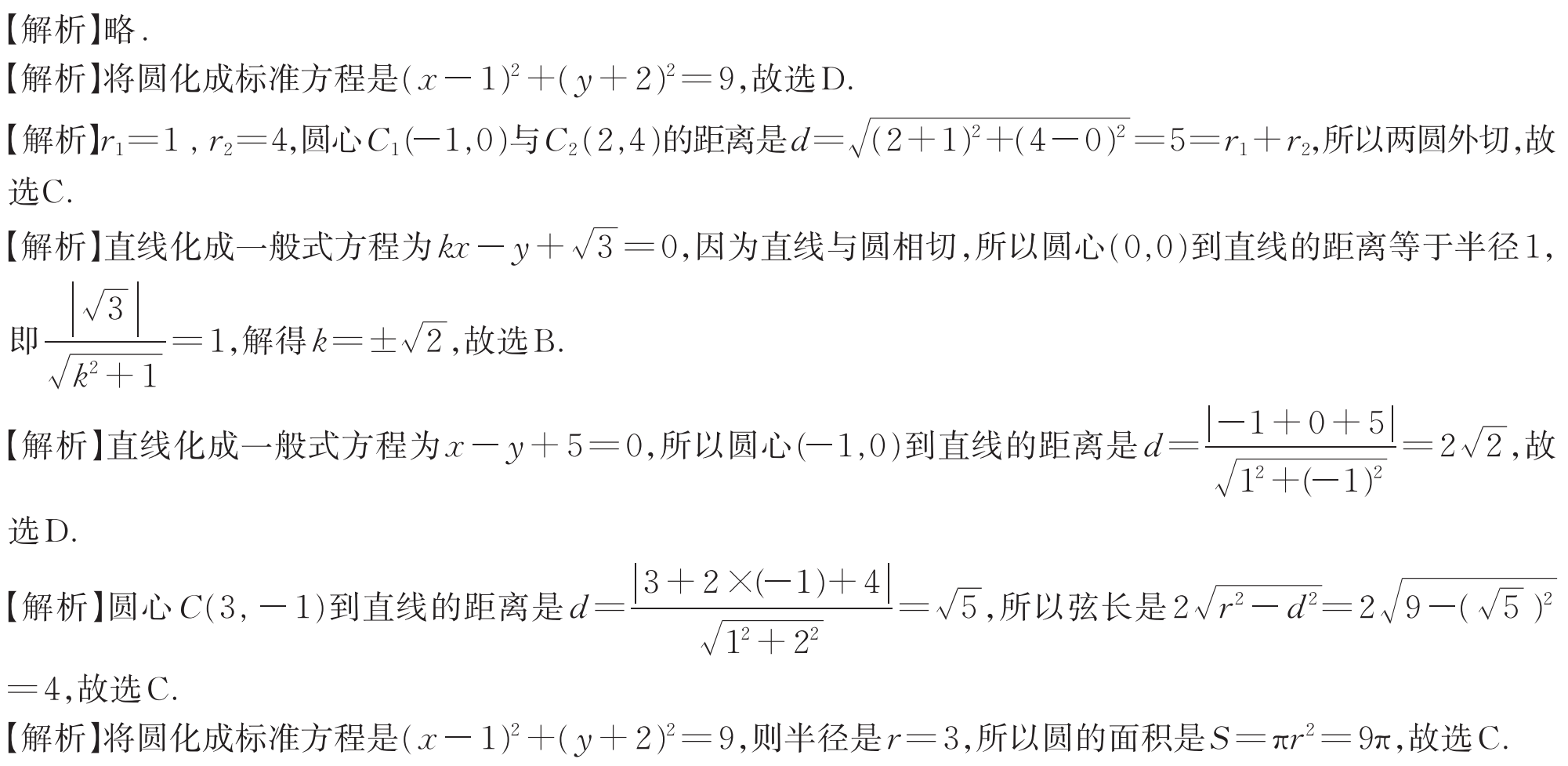 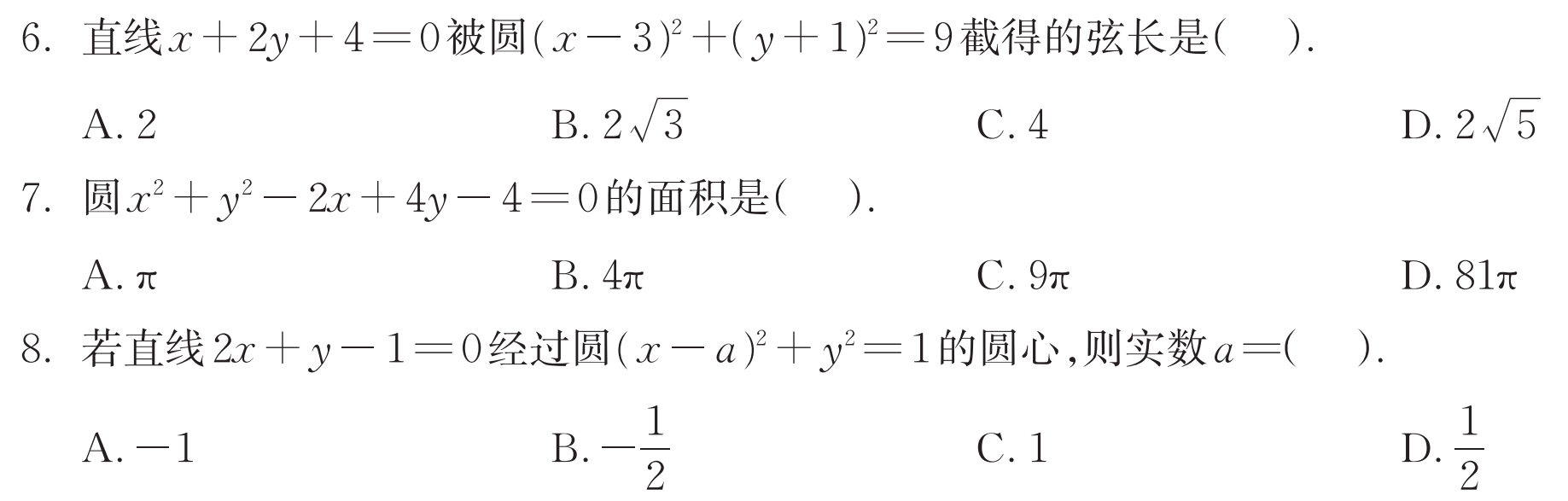 C
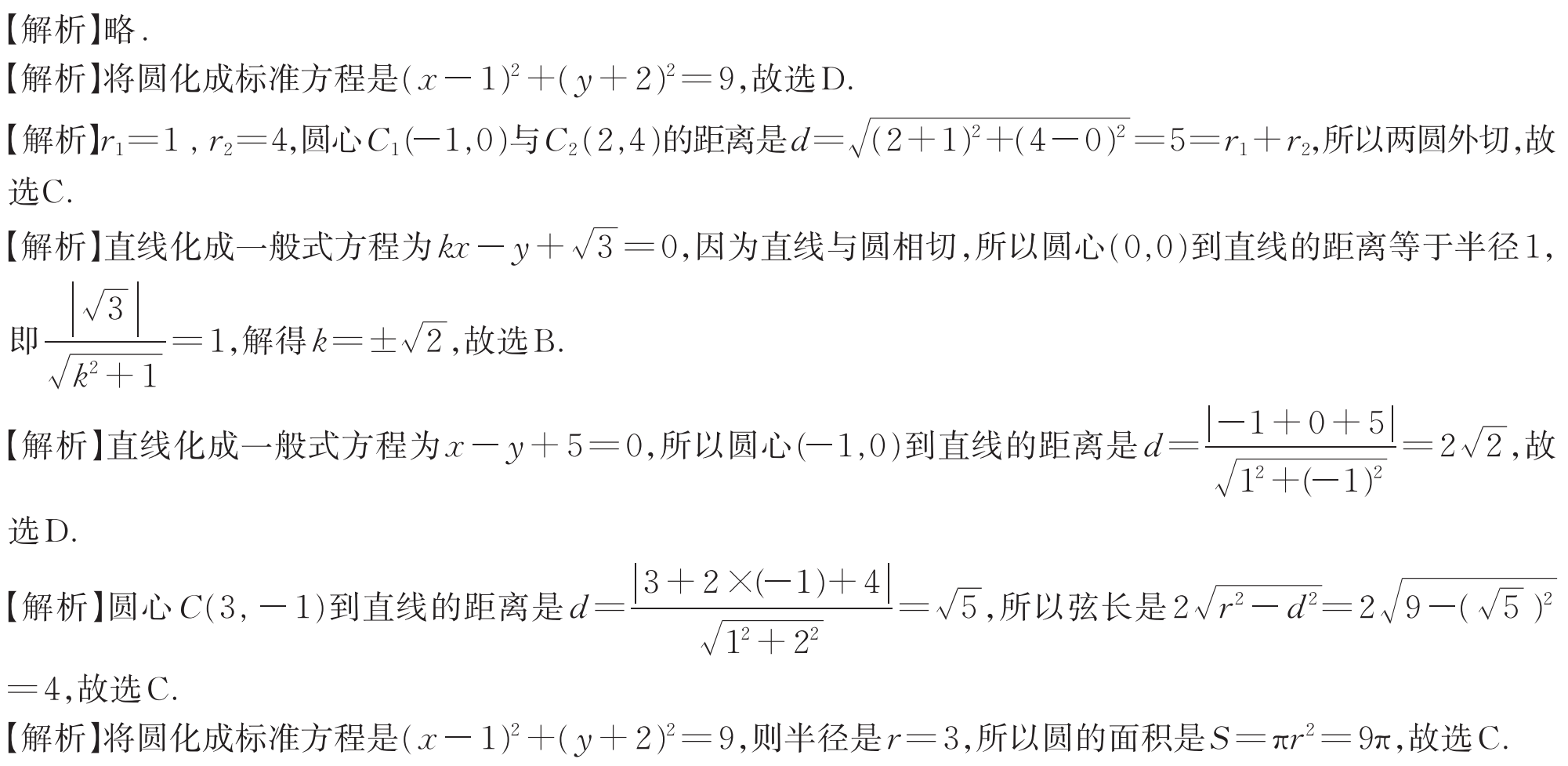 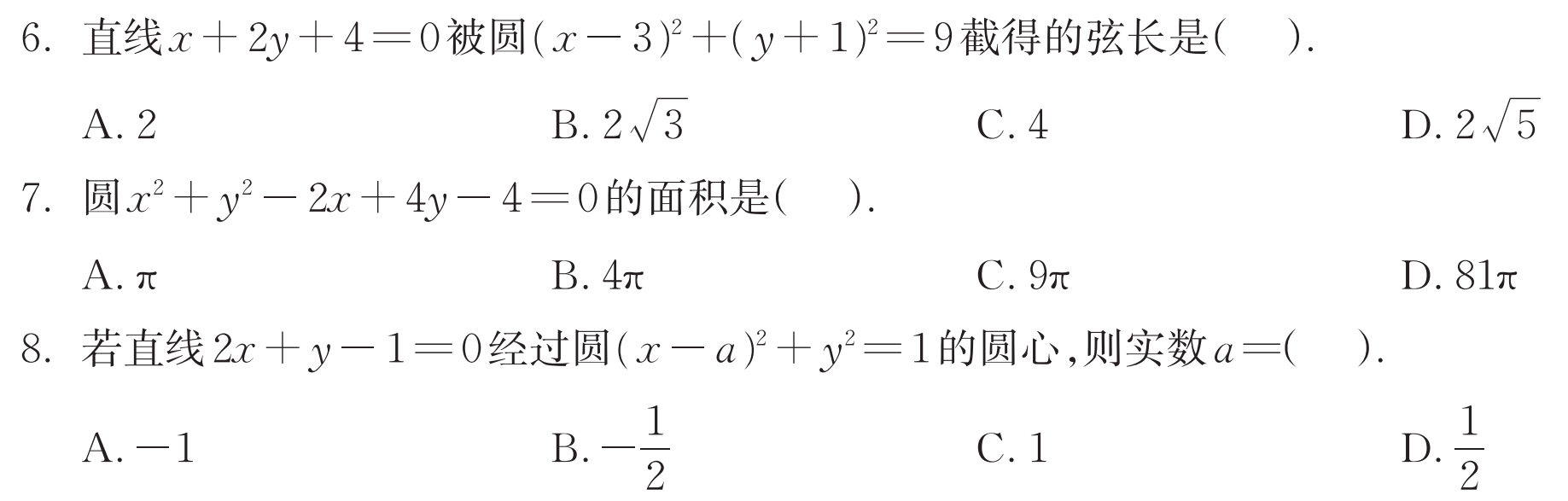 D
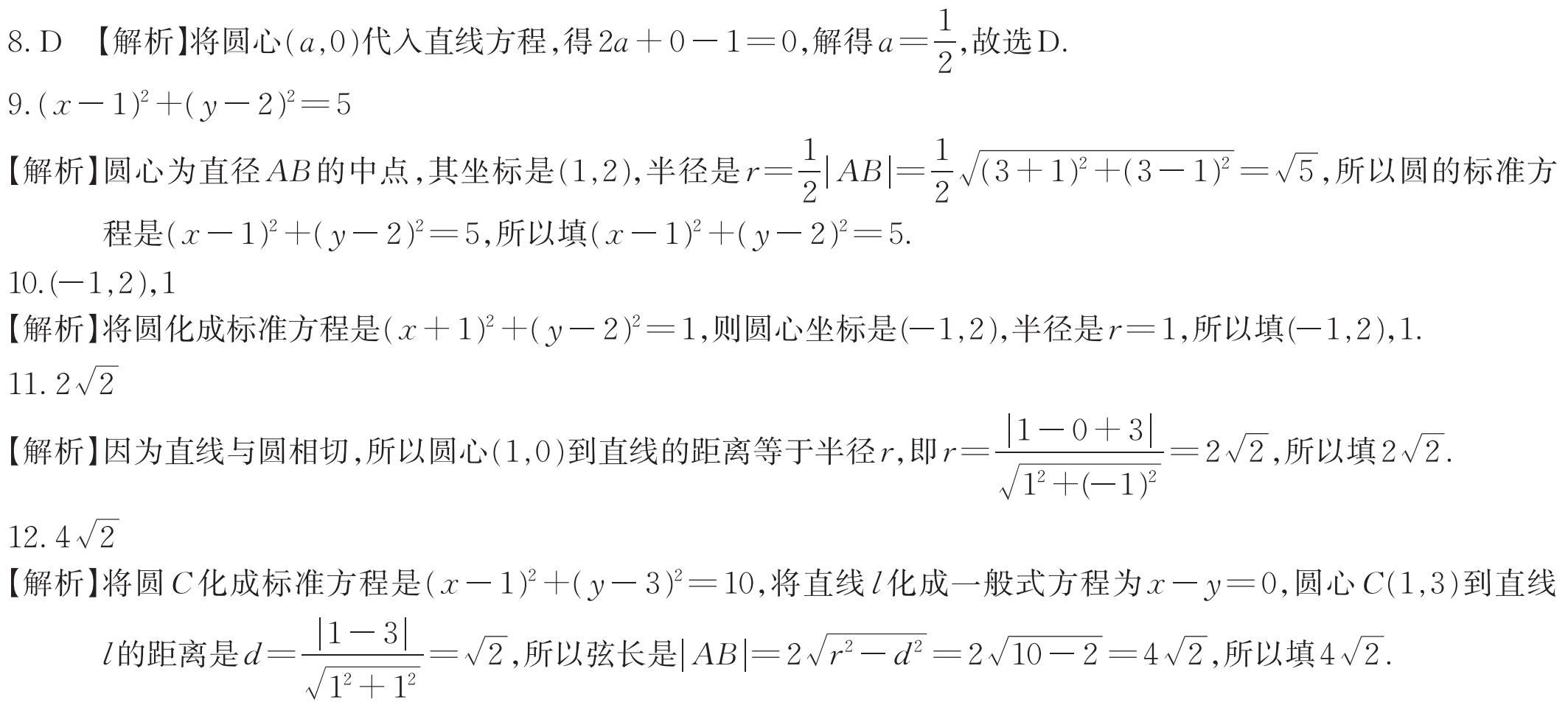 二、填空题
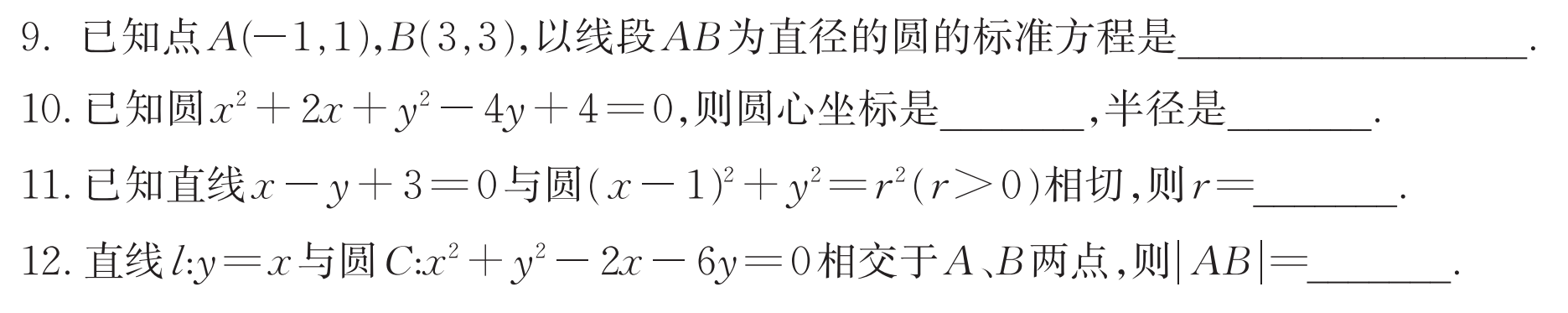 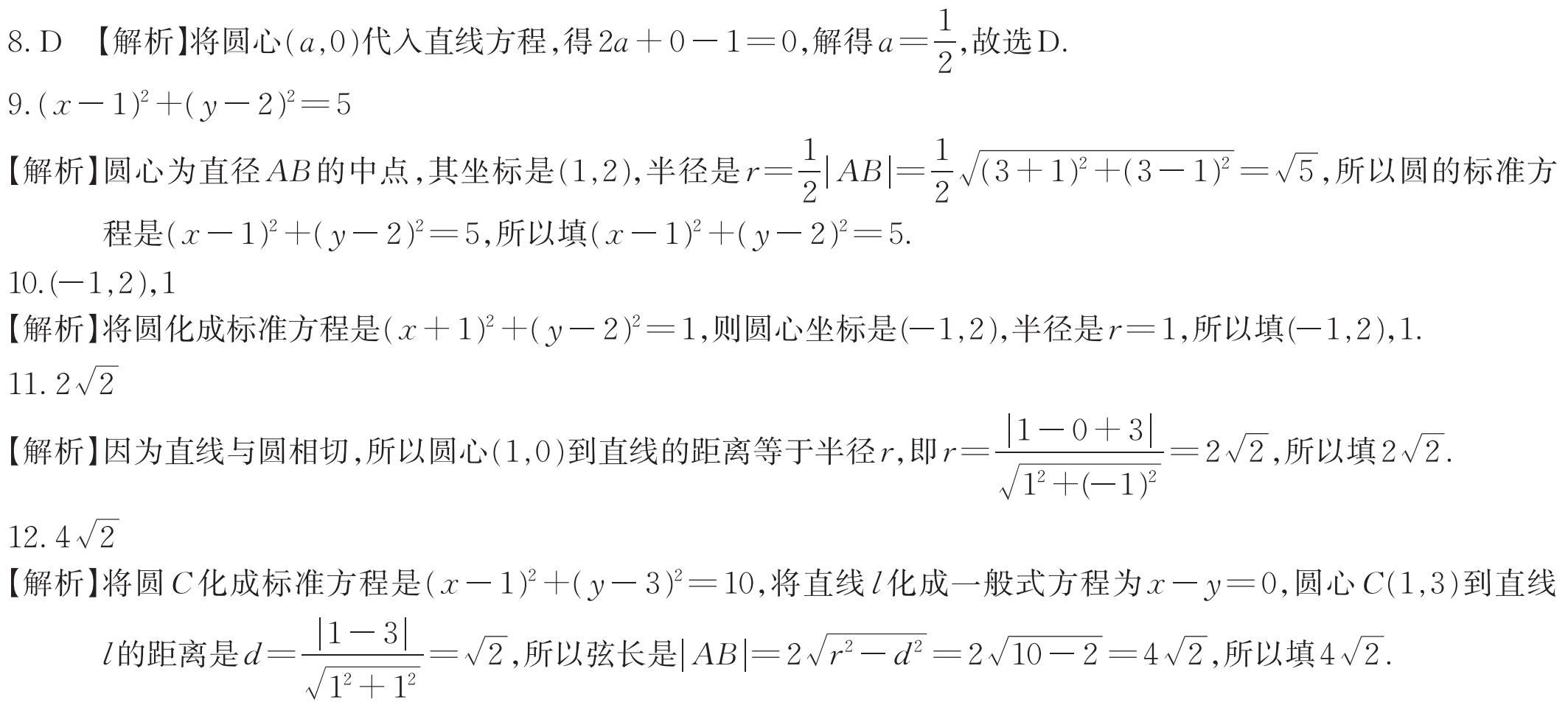 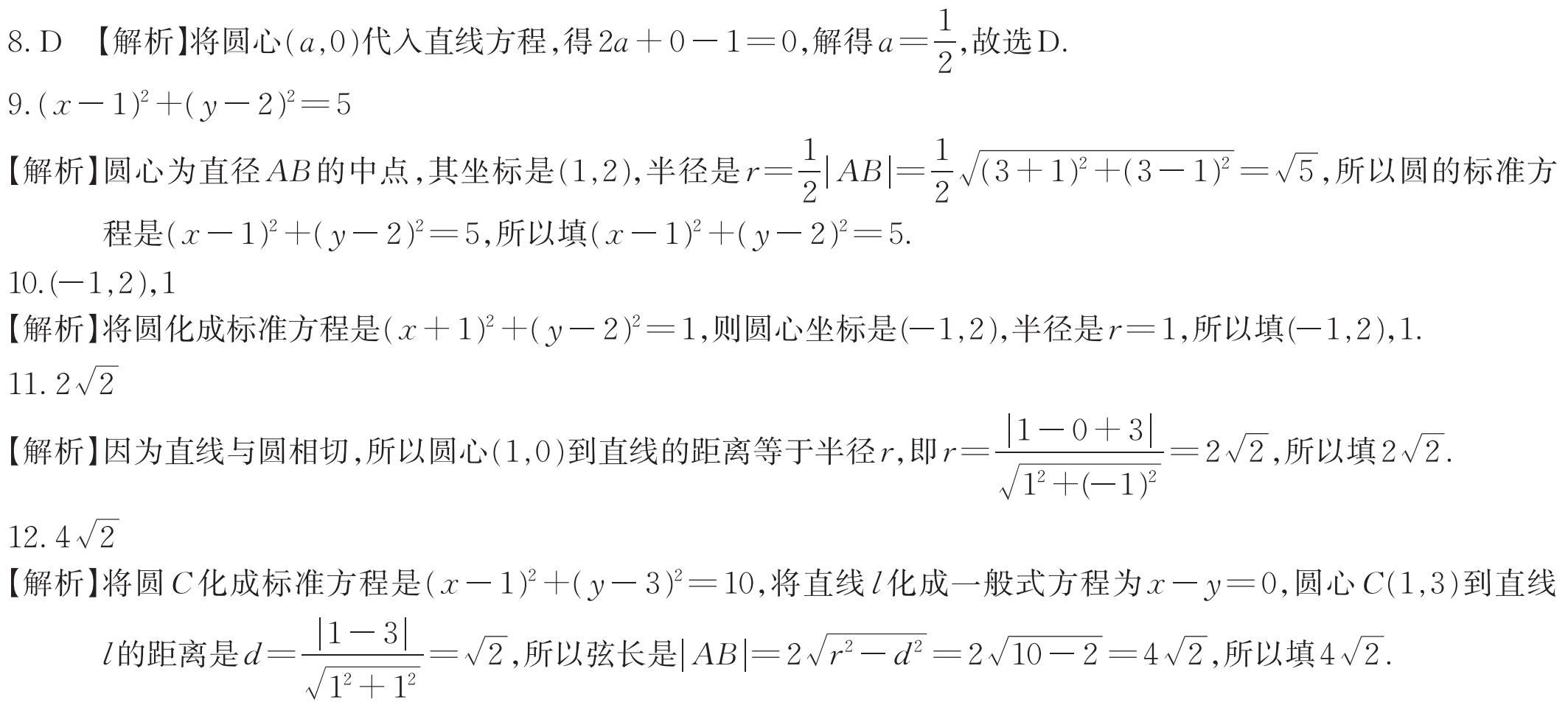 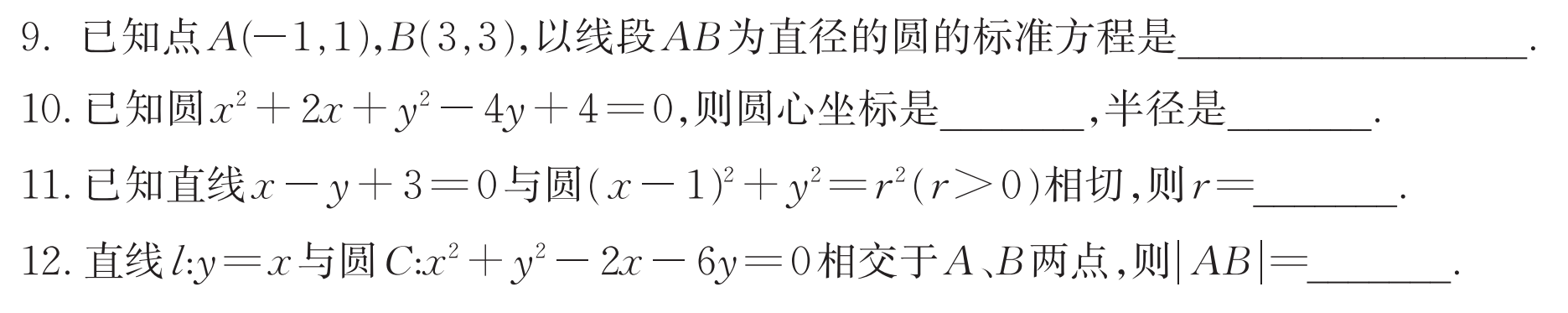 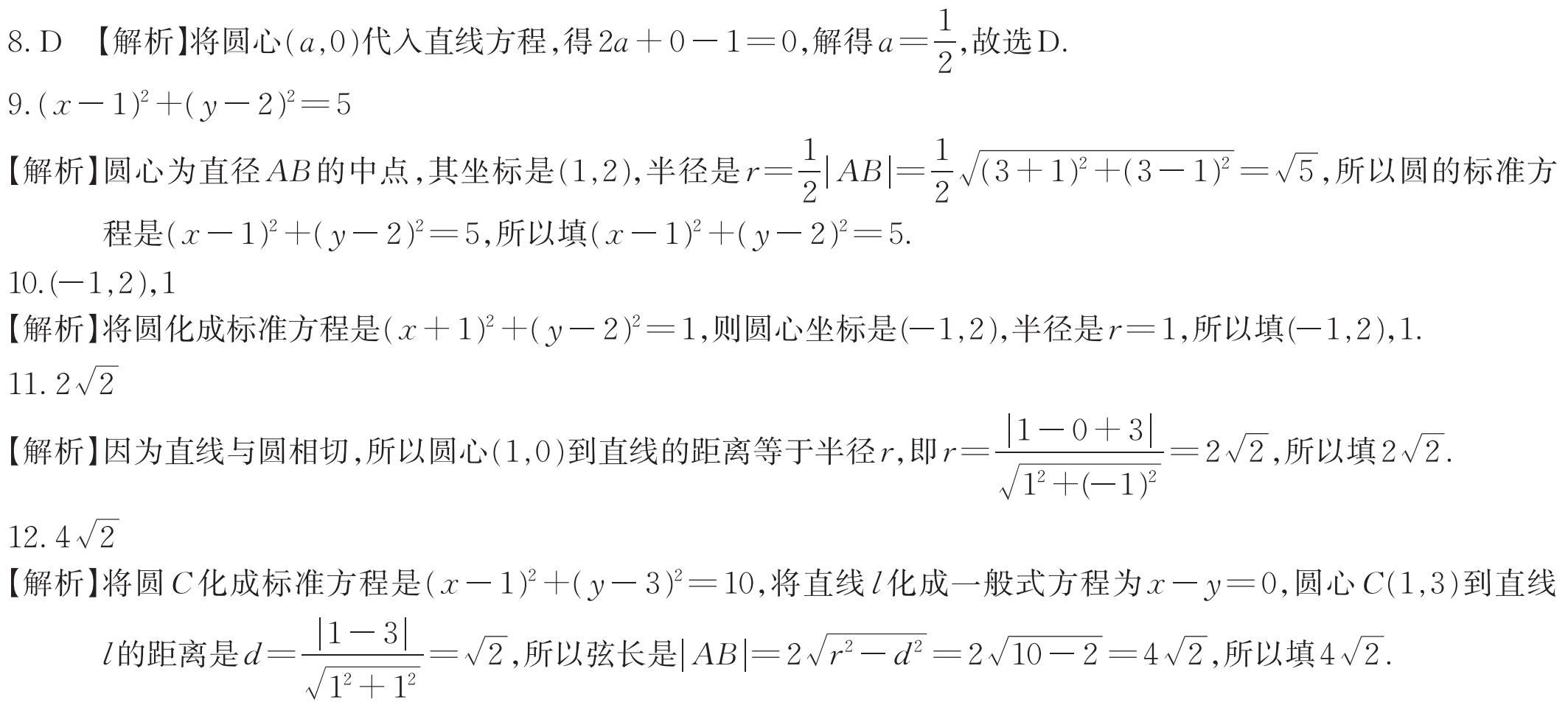 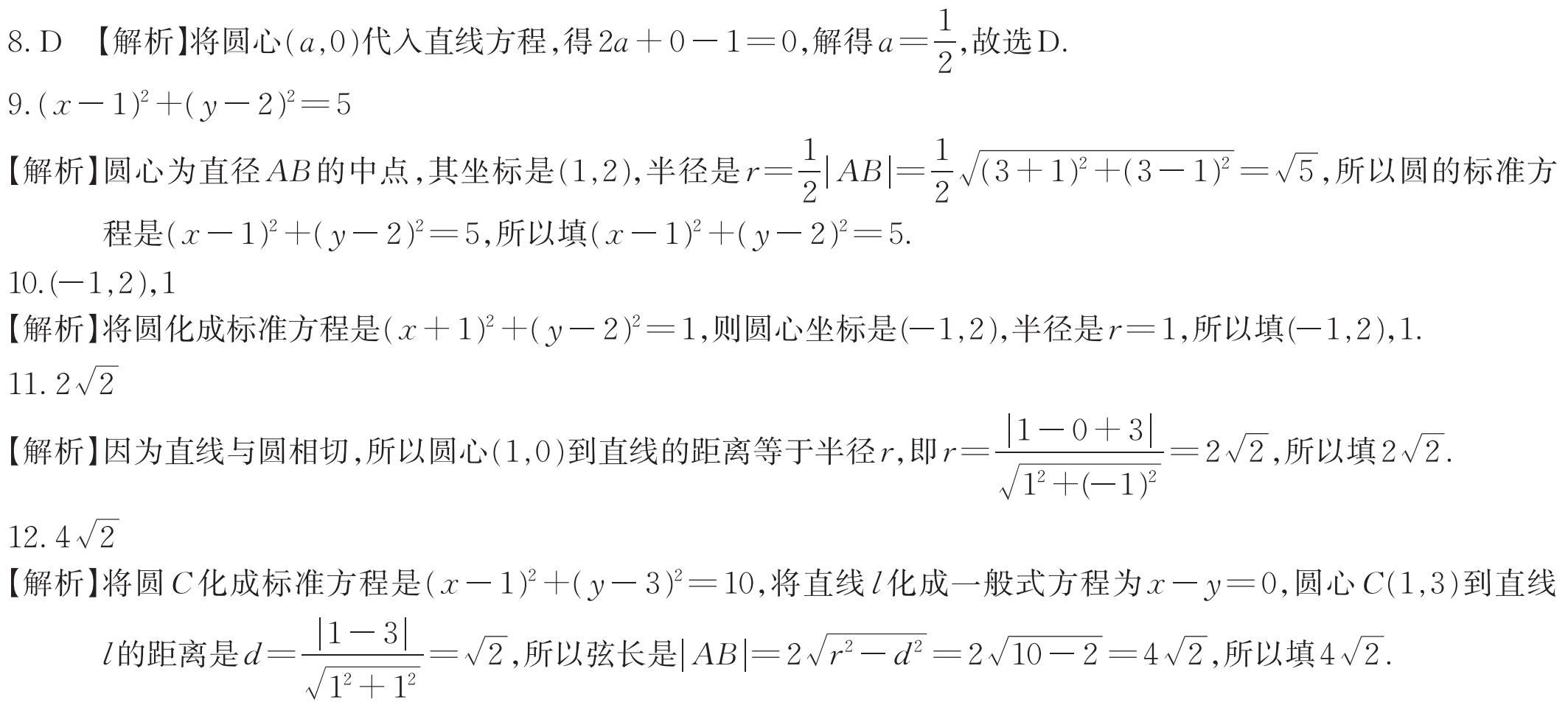 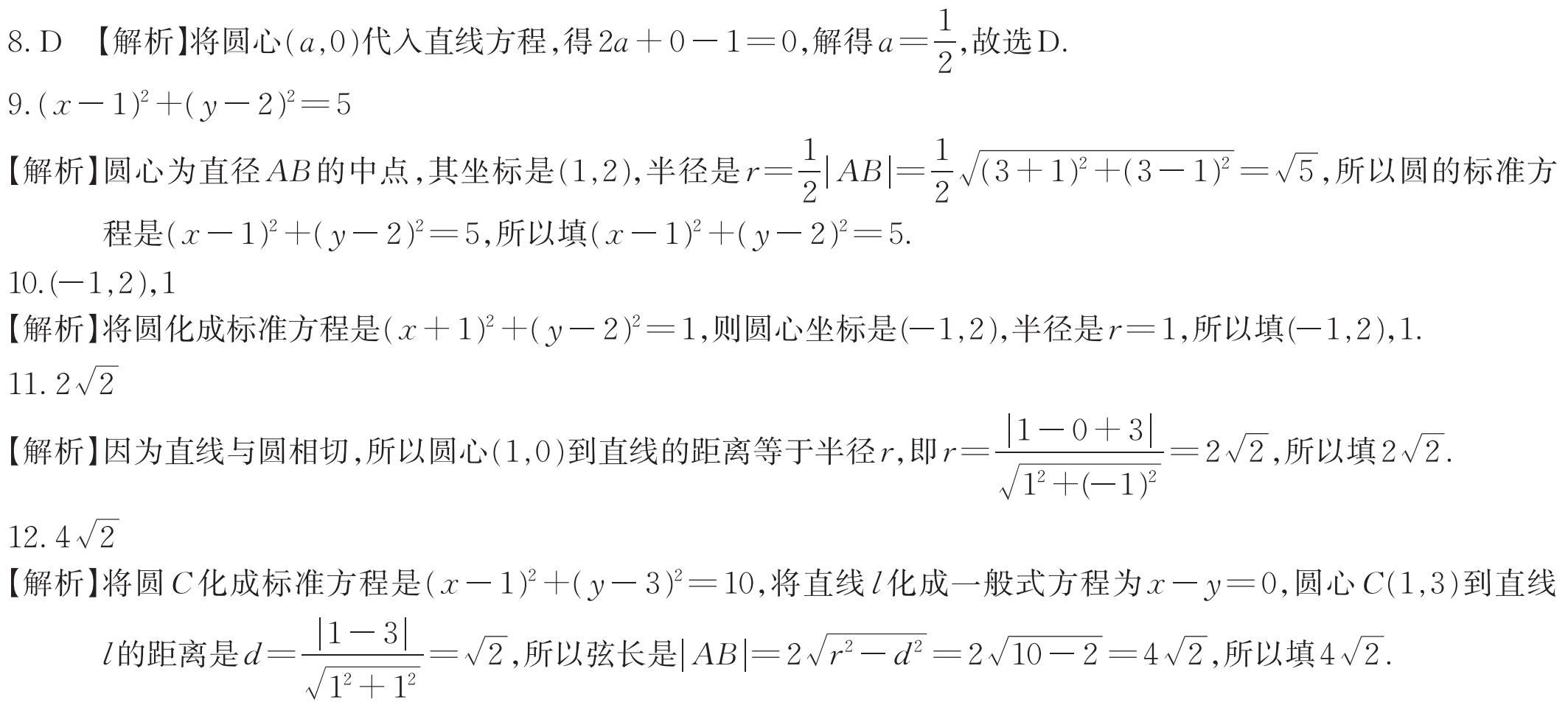 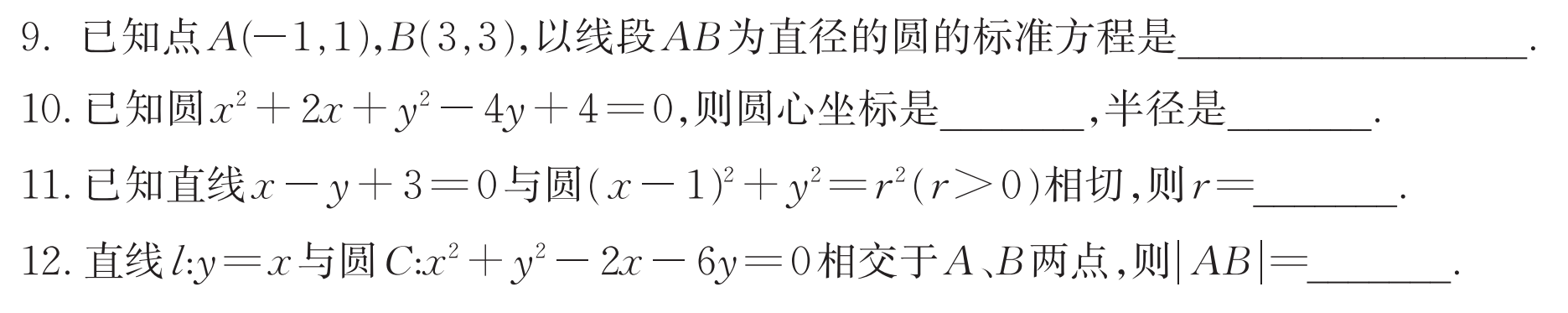 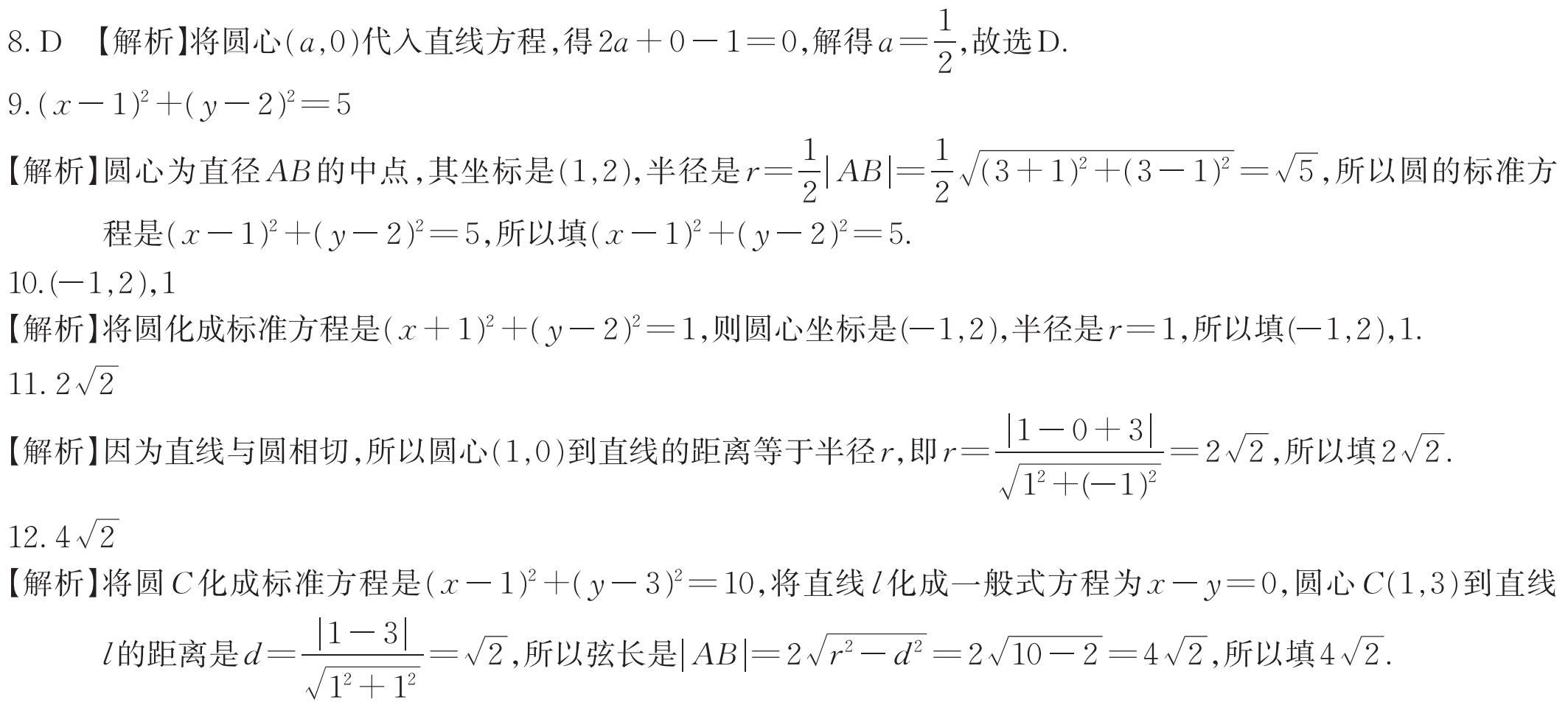 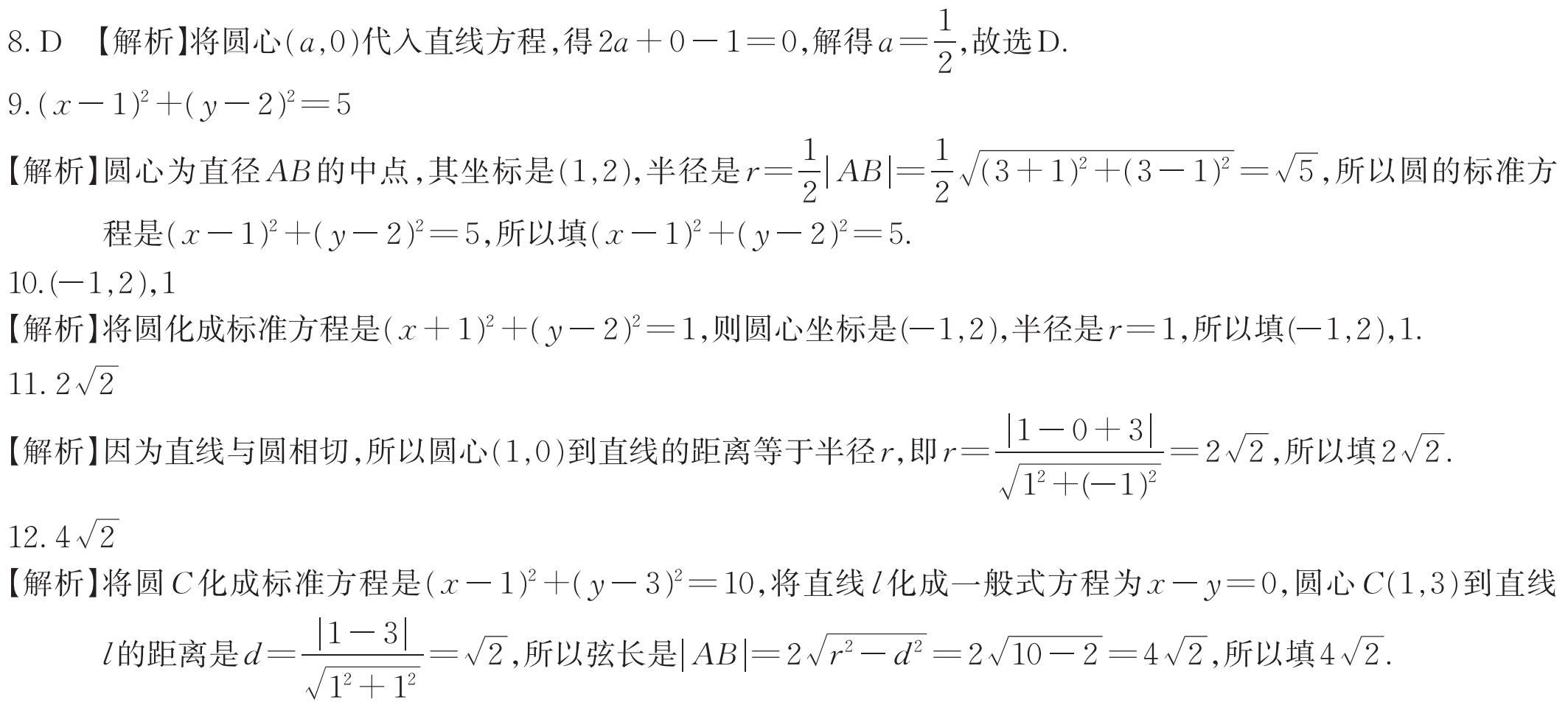 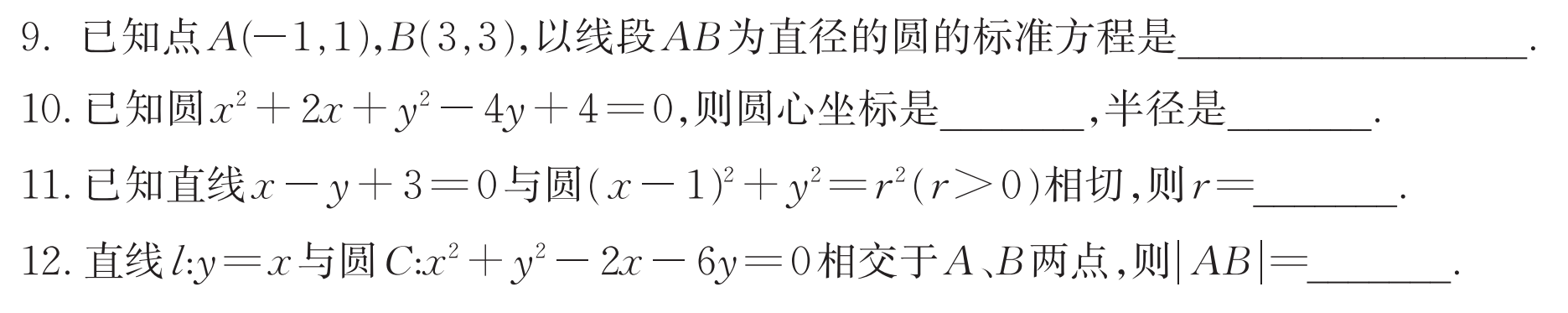 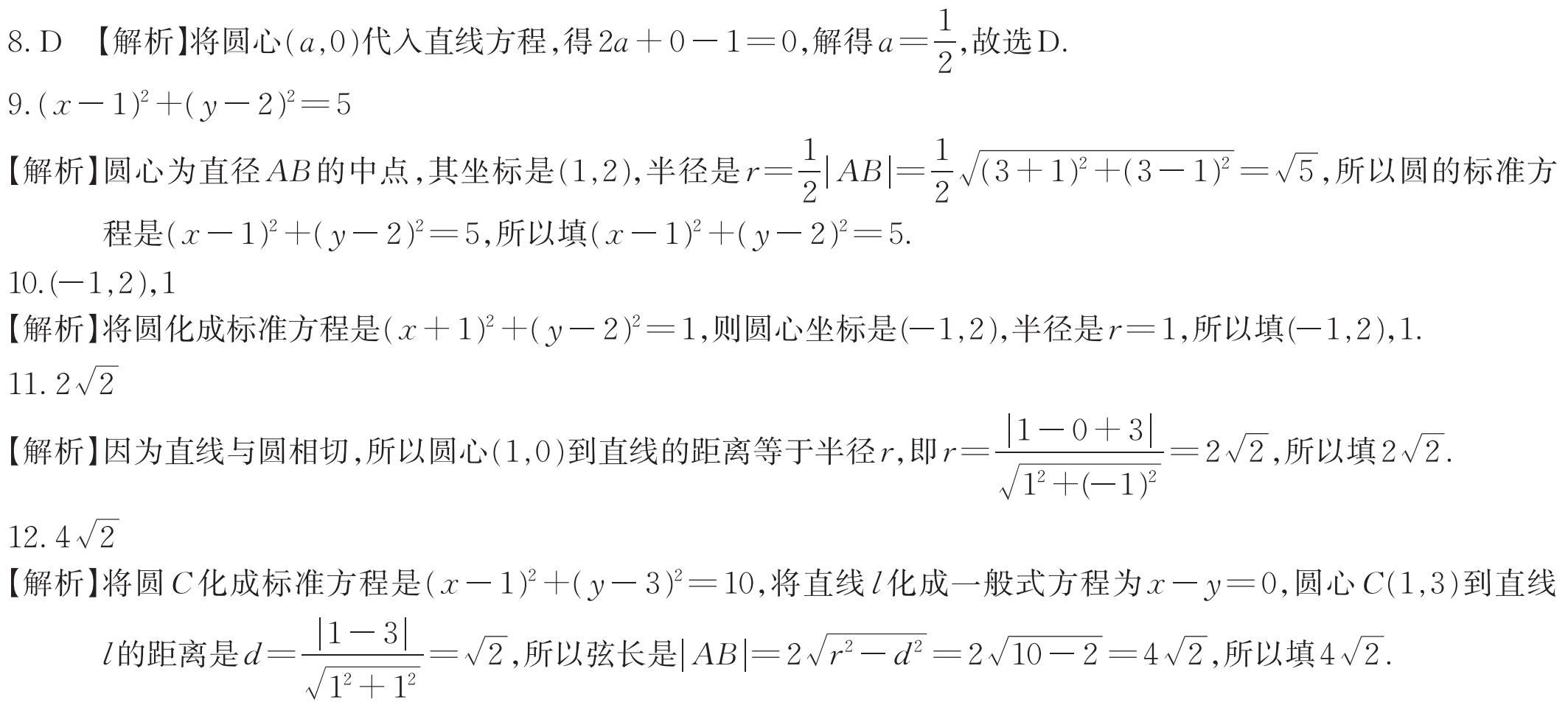 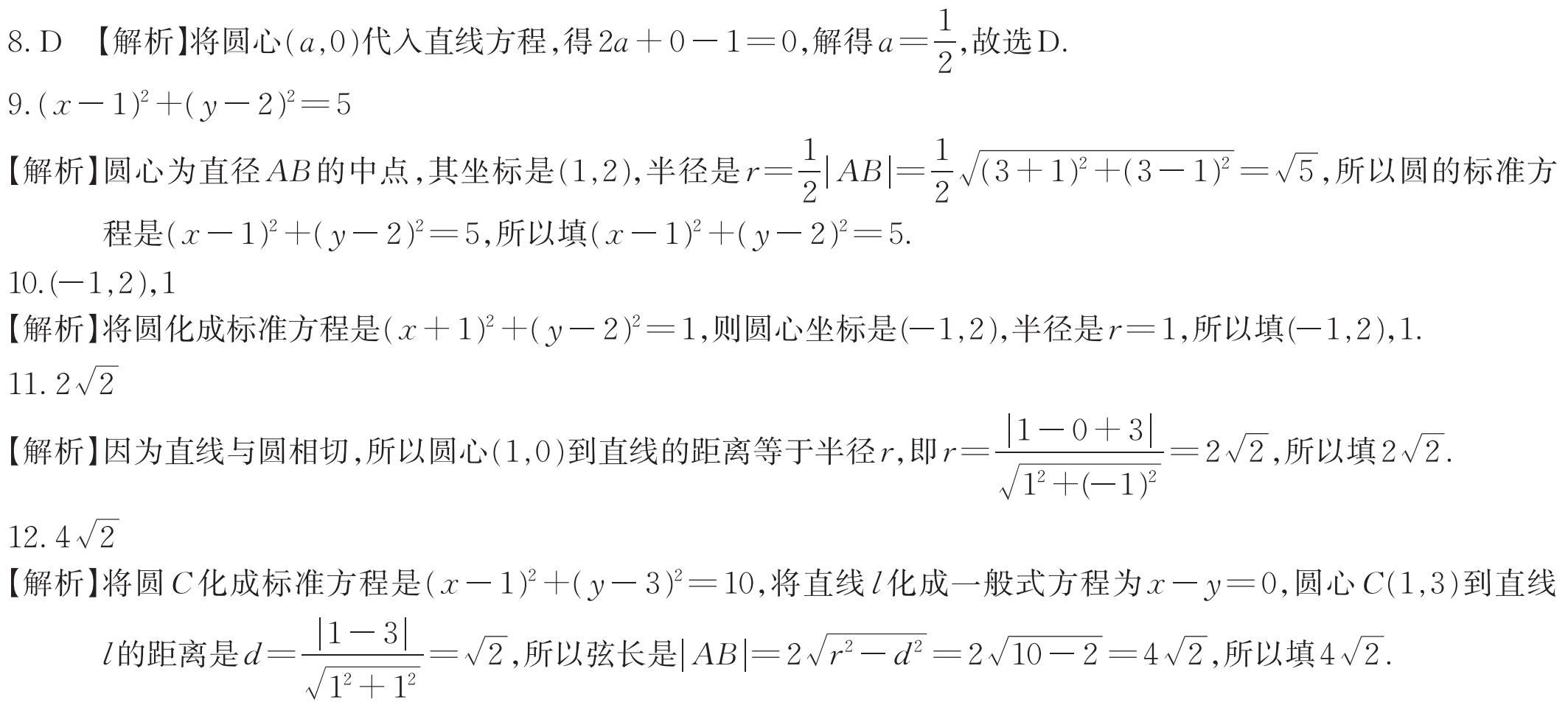 三、解答题
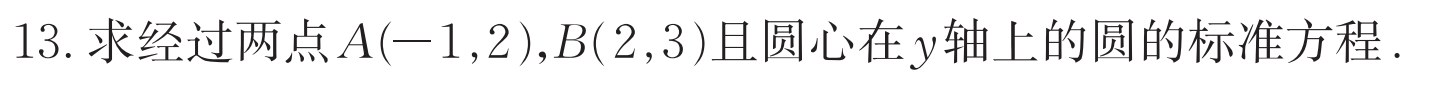 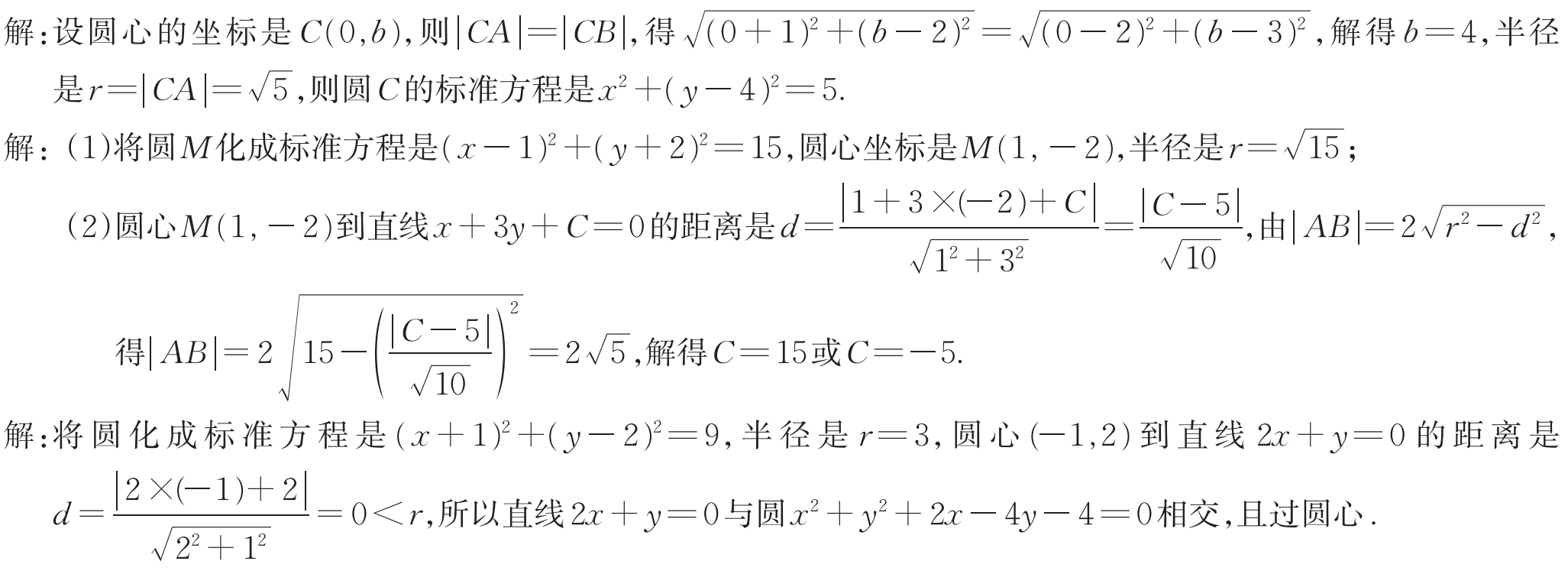 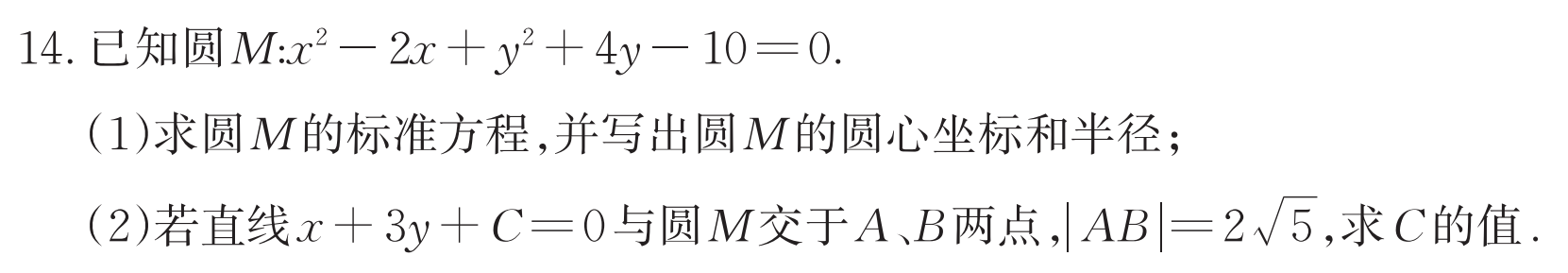 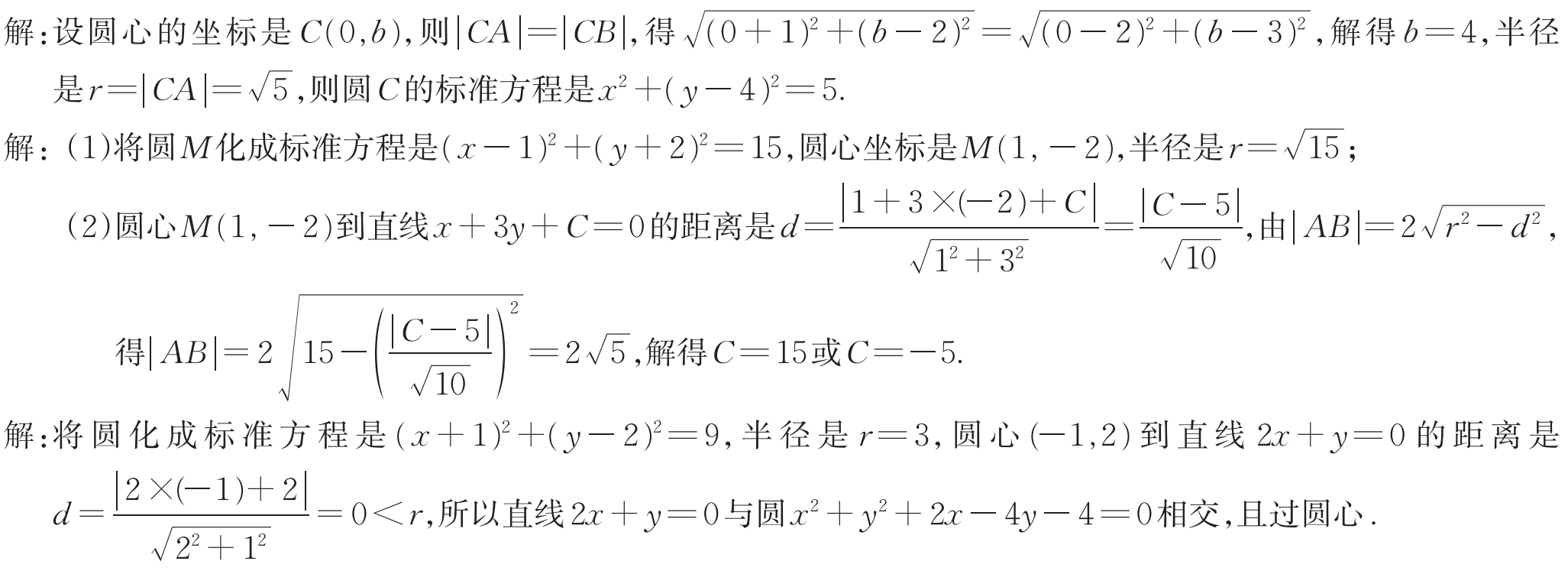 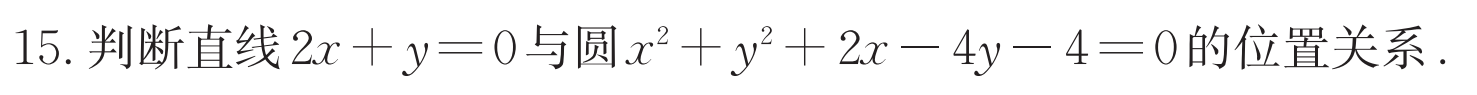 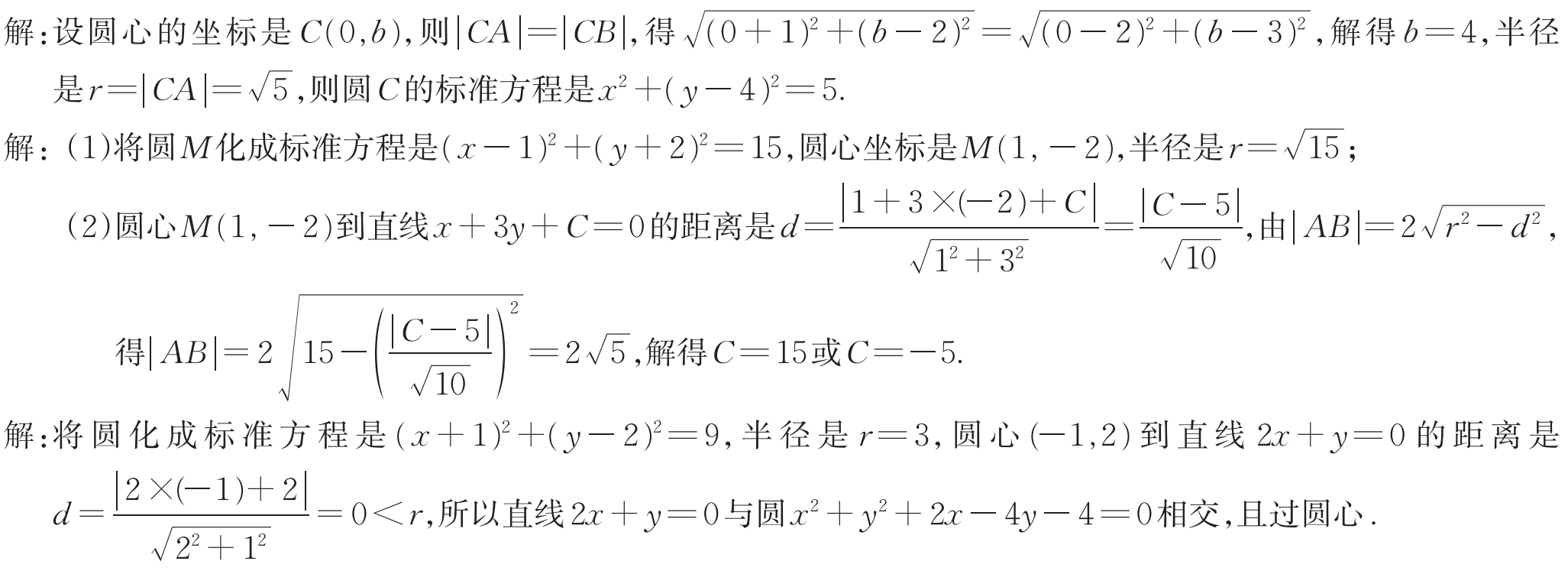 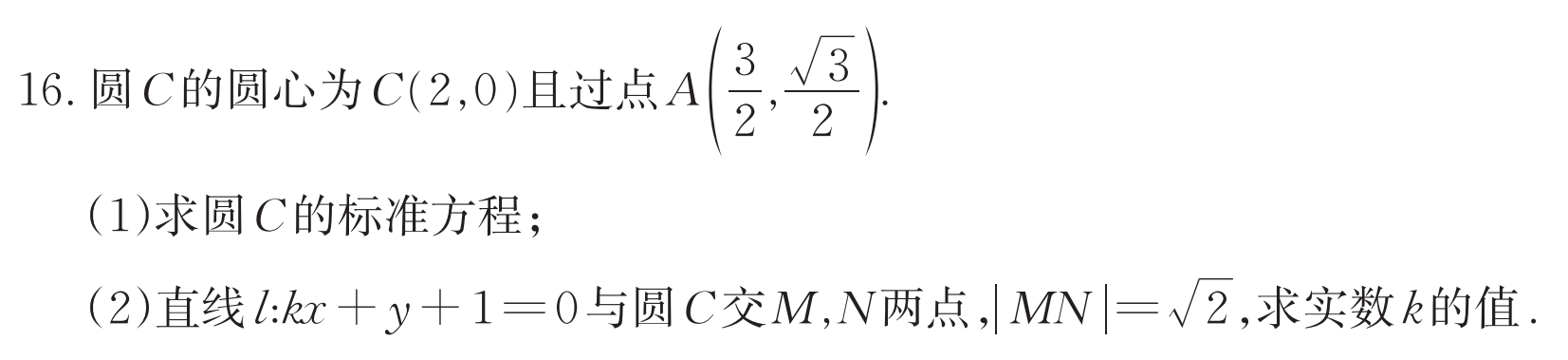 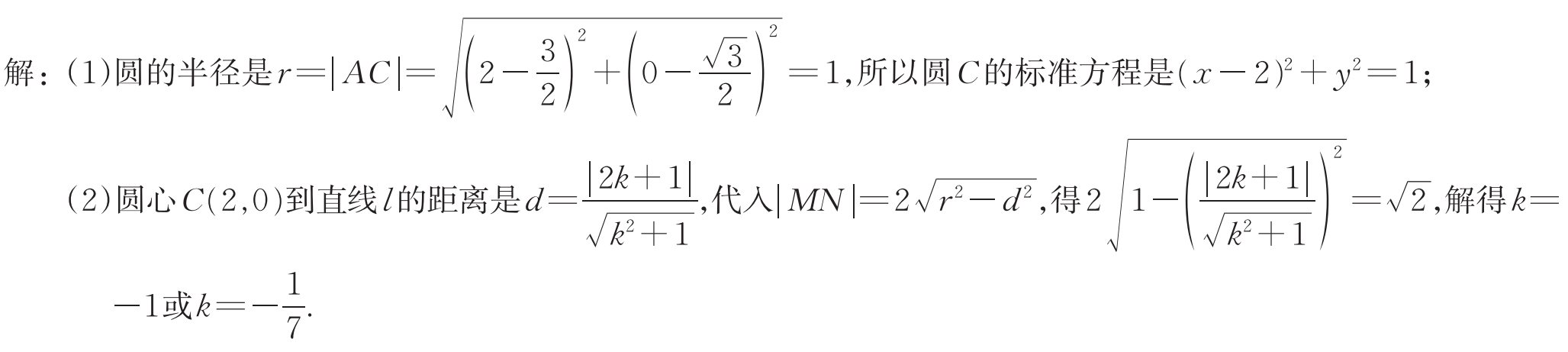 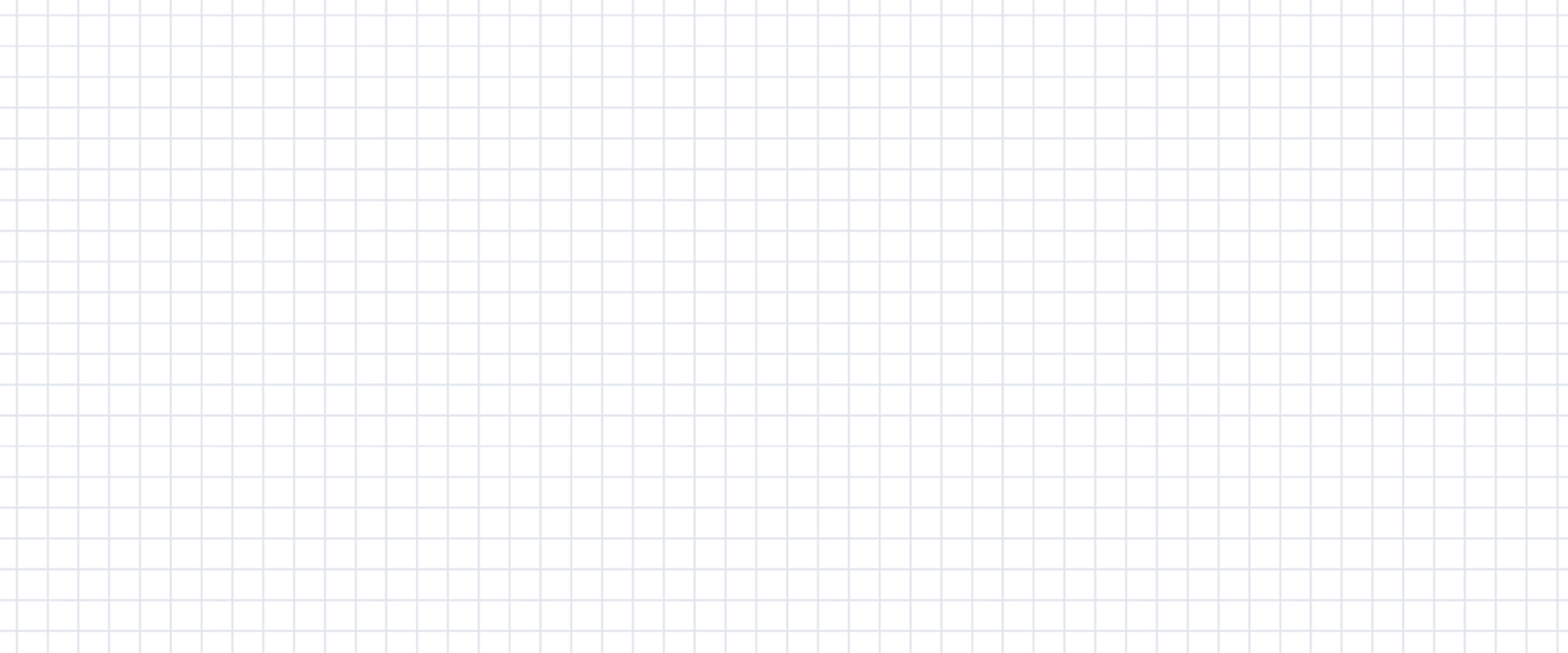 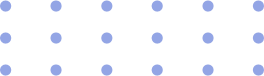 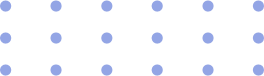 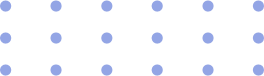 感谢收看